2
Hologram
Mário Lipovský
[Speaker Notes: Niekto, kto bude ukazovať hologramy – IYPT pri začiatku, 3D kocka]
Task
It is argued that a hologram can be hand made by scratching a piece of plastic. 
Produce such a ‘hologram’ with the letters ‘IYPT’ and investigate how it works.
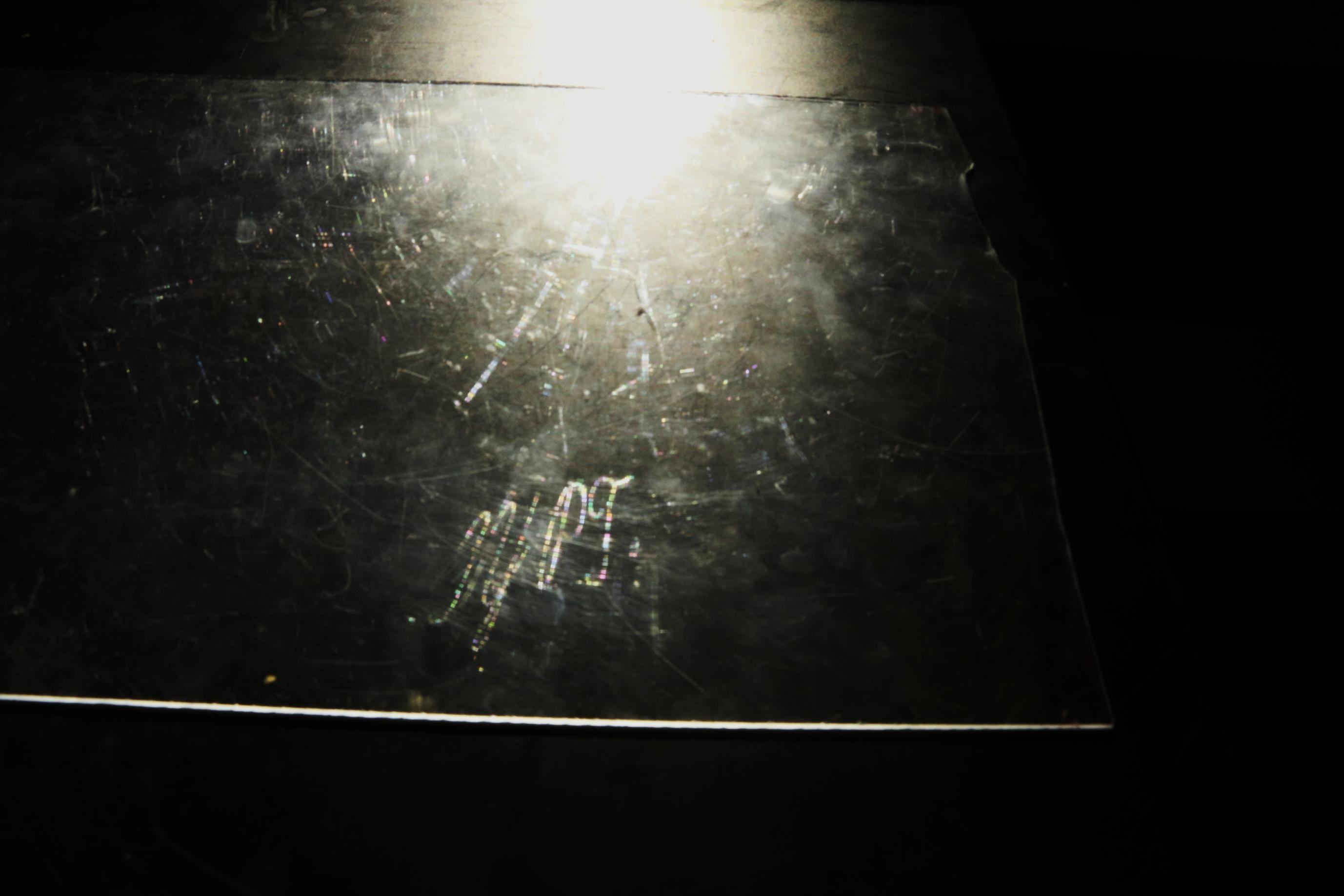 2
Real hologram - 3D image stored in 2D
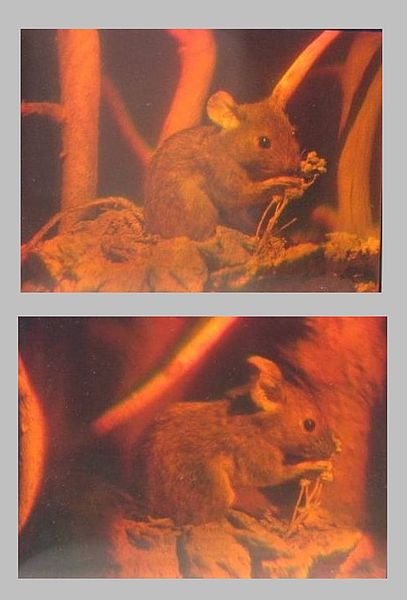 This is not our case

What is scratched “hologram” 
in this task?
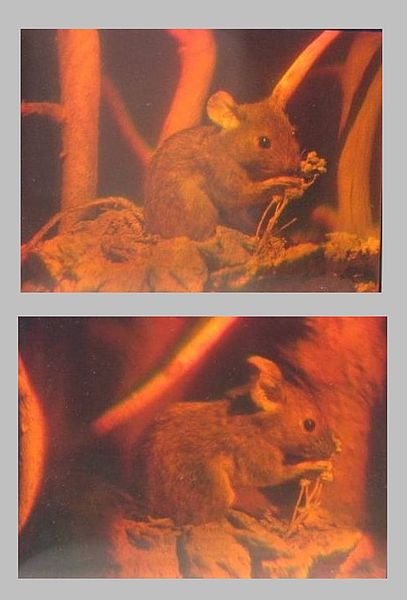 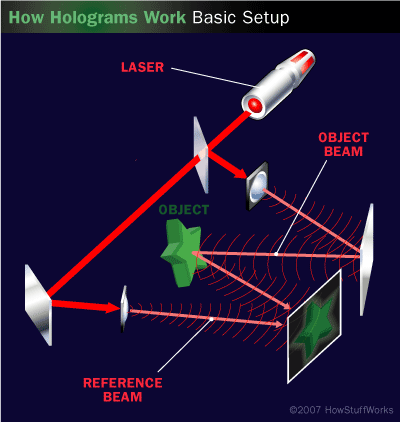 3
Simple scratch on the plastic
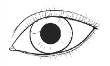 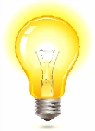 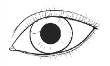 IYPT
Boring 2D image
Light is scattered to all directions
 
Both eyes see the image at the same position

Whole image visible on the surface
4
“Hologram” = advanced image
If 2 eyes see 2 different images






Final image is visible over/under the surface
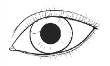 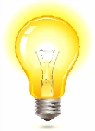 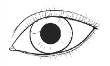 IYPT
IYPT
IYPT
5
“Hologram” = advanced image
2 eyes see 2 different images

How can this be achieved?

Light can’t be scattered to all directions
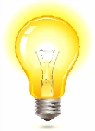 IYPT
6
Smooth scratch – planar scatter
Light is scattered 
in only 1 plane
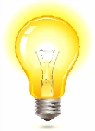 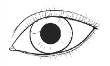 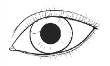 Only 1 eye 
can see the image
at this position
7
Smooth scratch – conical scatter
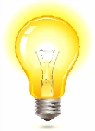 Light is reflected into
a conical shape


Only 1 eye can see point at this position
Incident rays
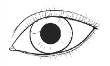 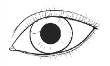 Reflected rays
8
Circular scratch behaviour
Eye can see 2 points – symmetrical scratch
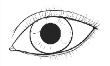 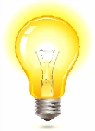 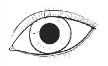 2 different points 
    each visible by 1 eye
        form a point in space
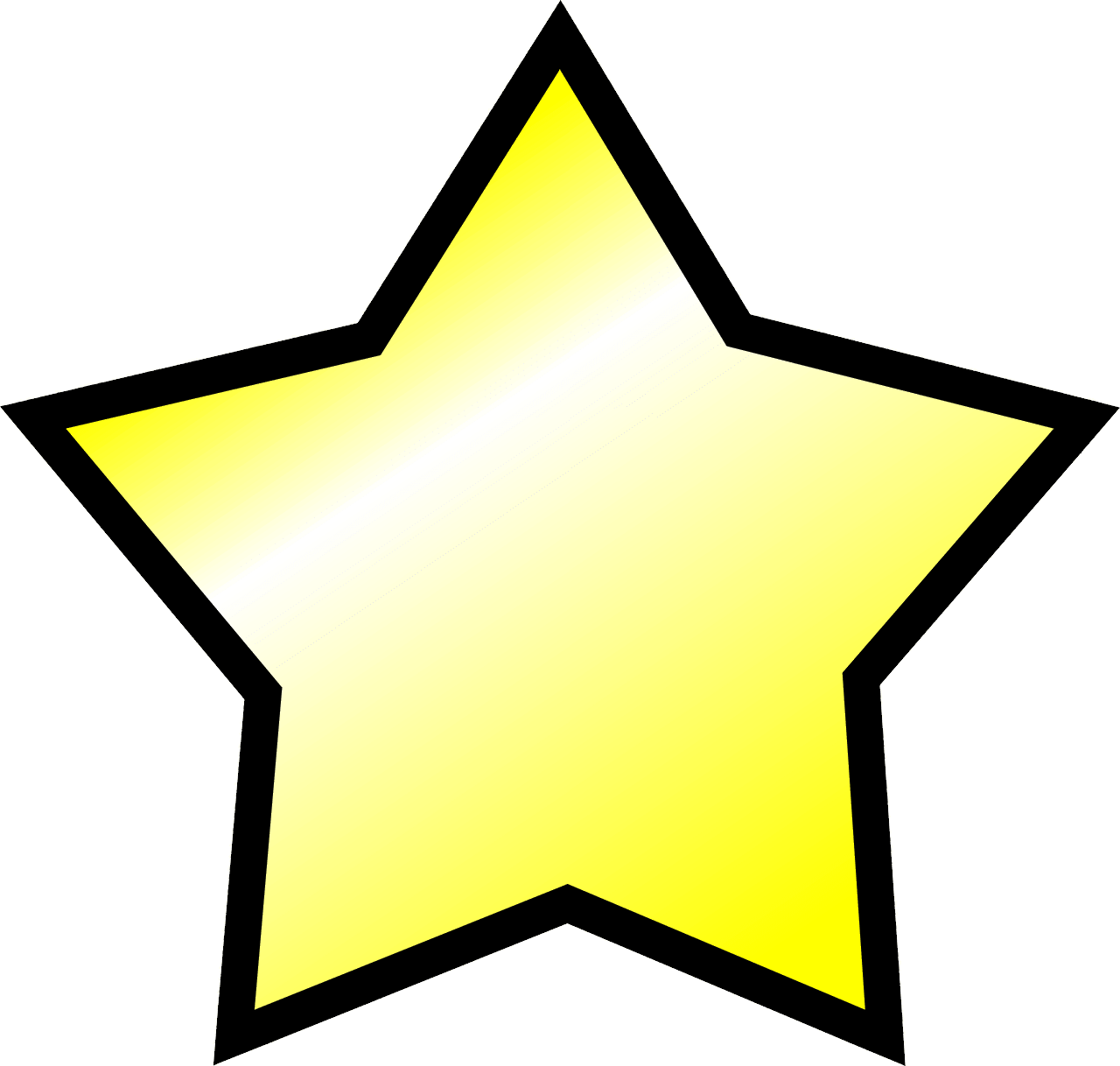 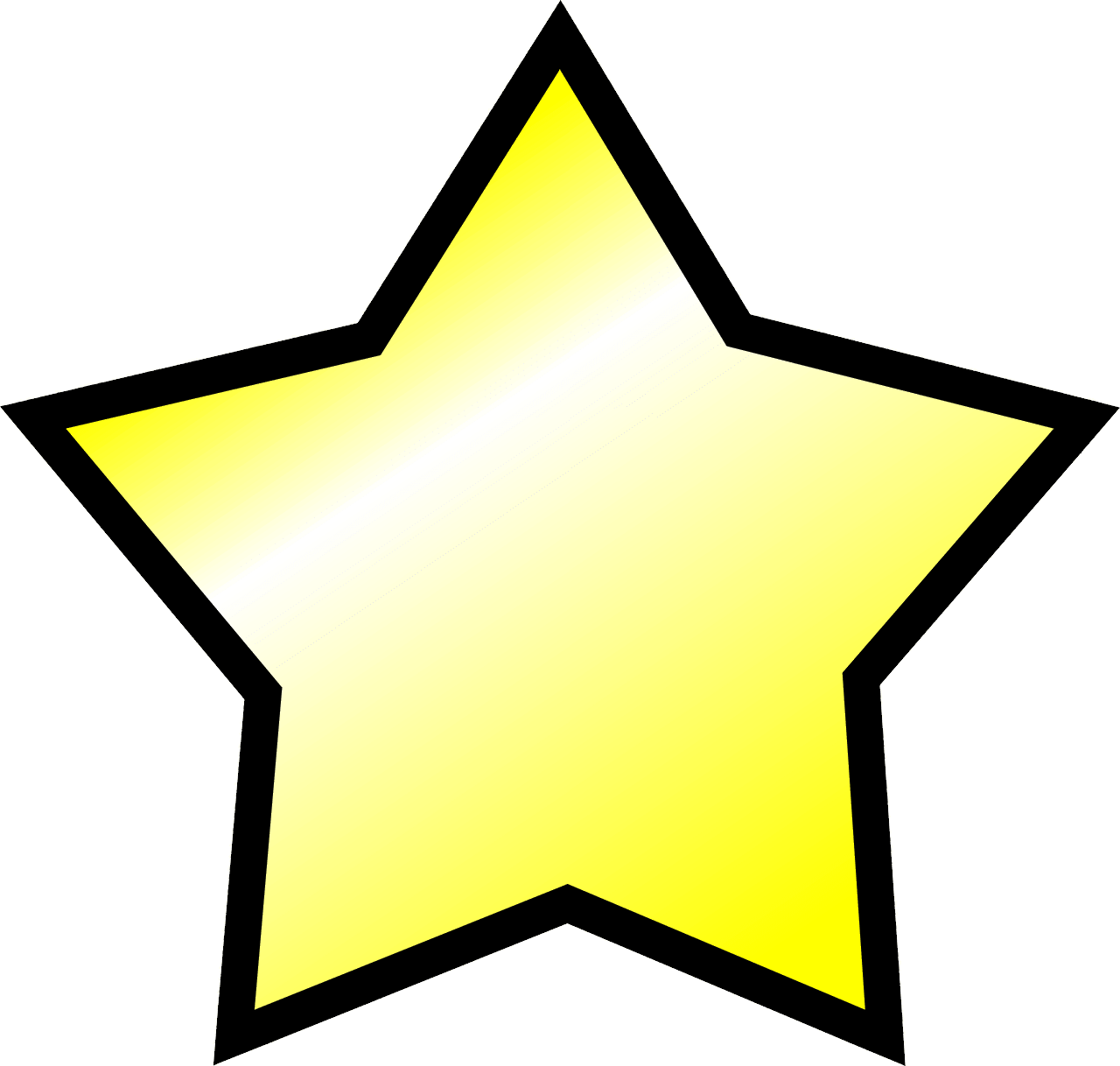 9
Hologram of 2D view of cube
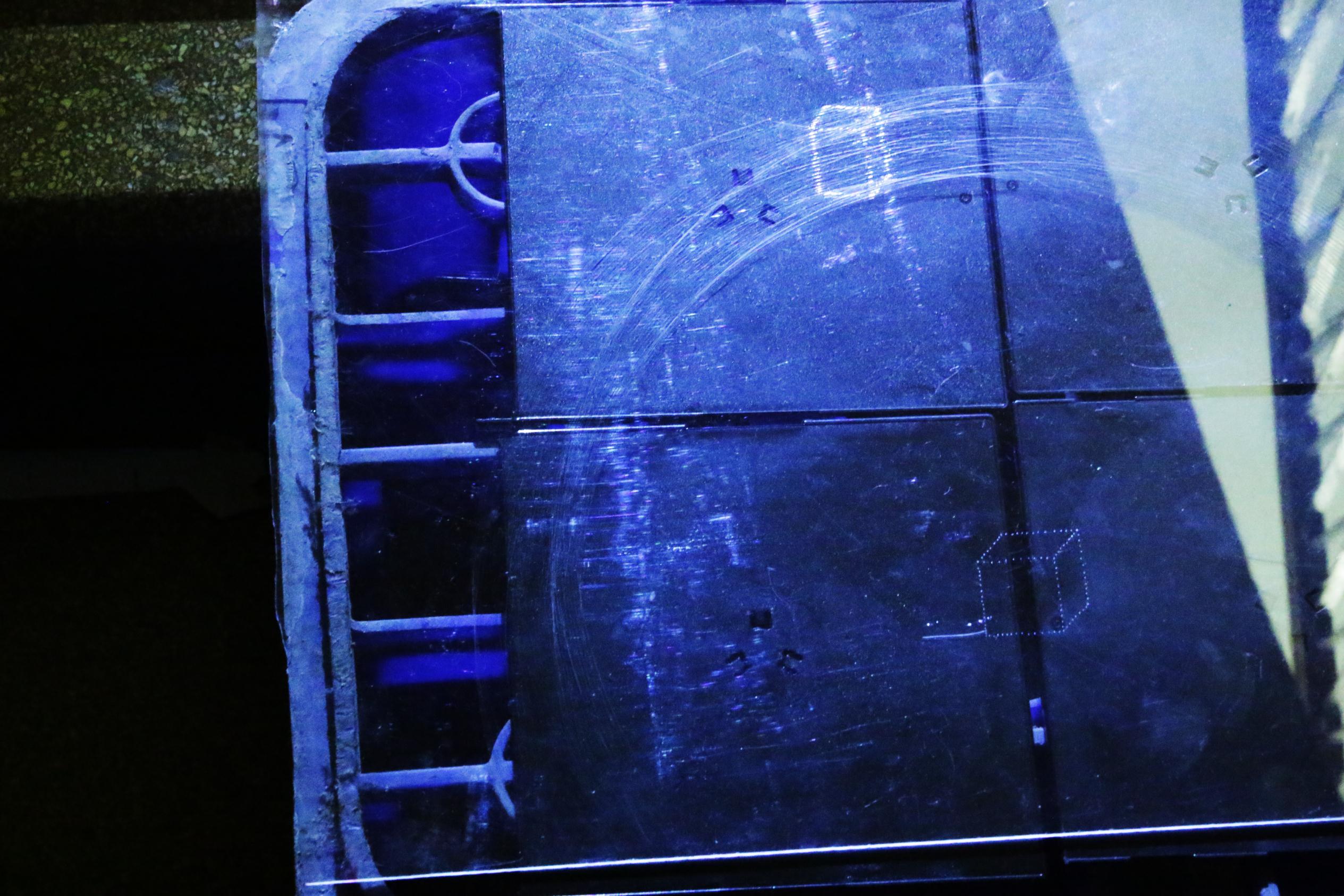 Visible image
Circular scratches
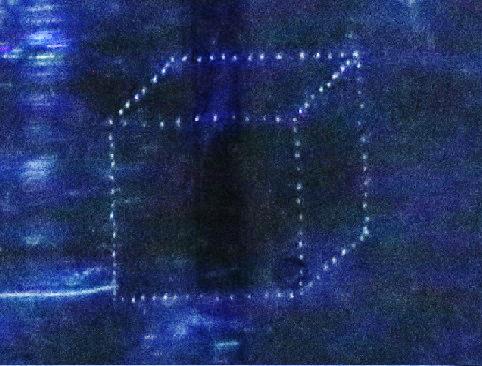 Circle centres
More points of reflection 
         = reflected line
10
2D hologram is easy to create
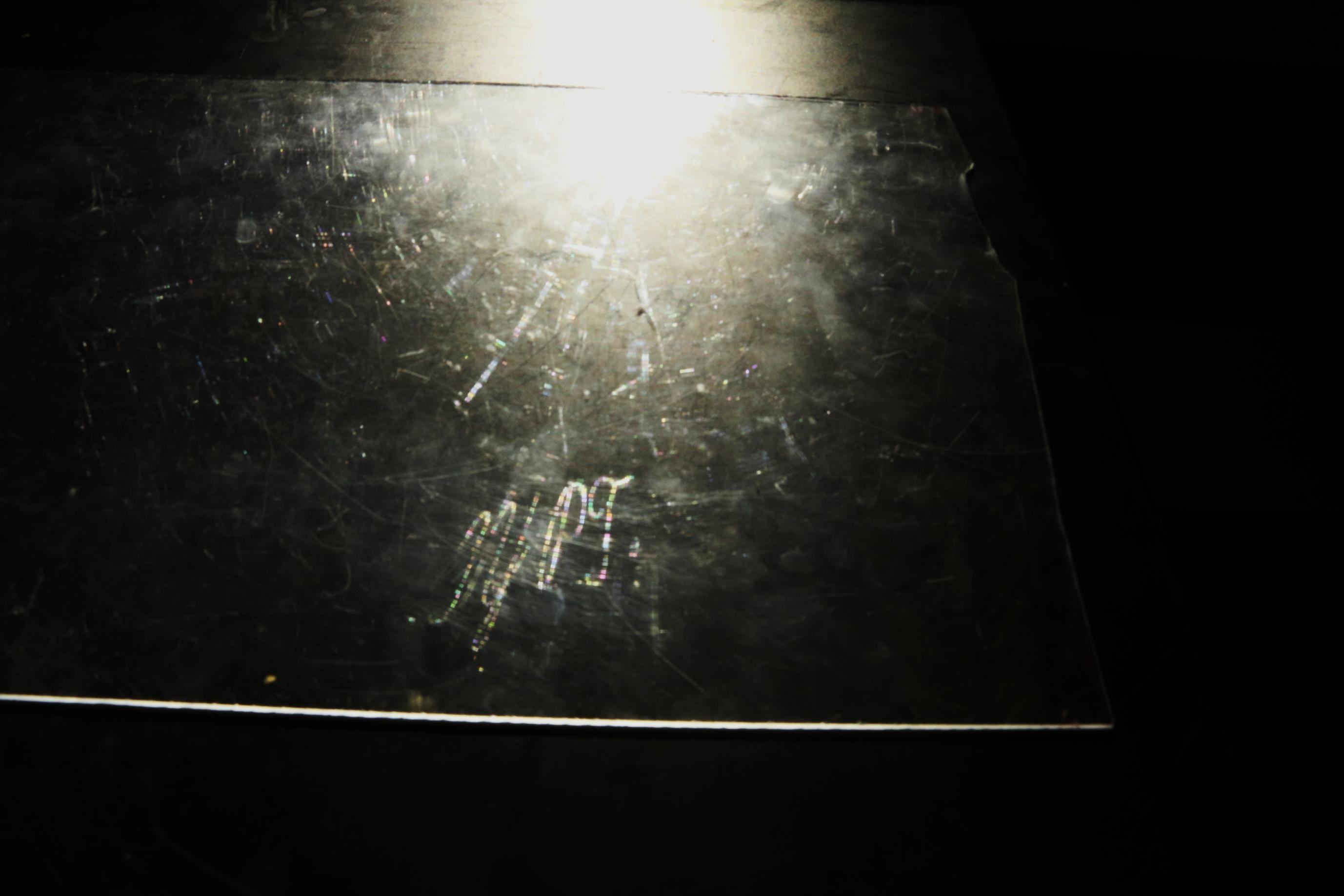 Let’s create 3d hologram
11
Depth of point vs. radius of circle
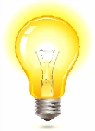 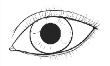 Concentric circles 
= line perpendicular to surface
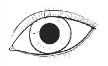 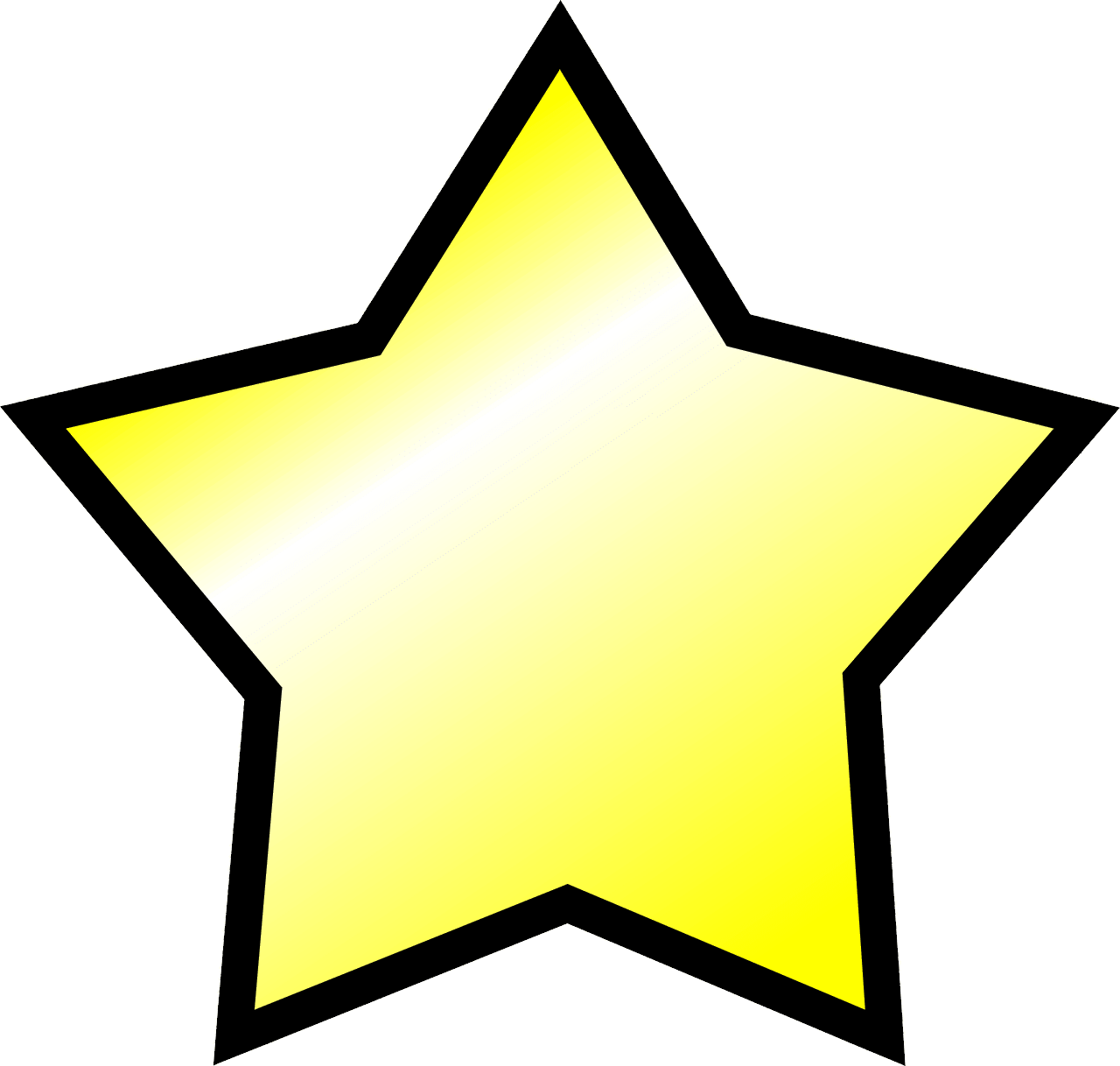 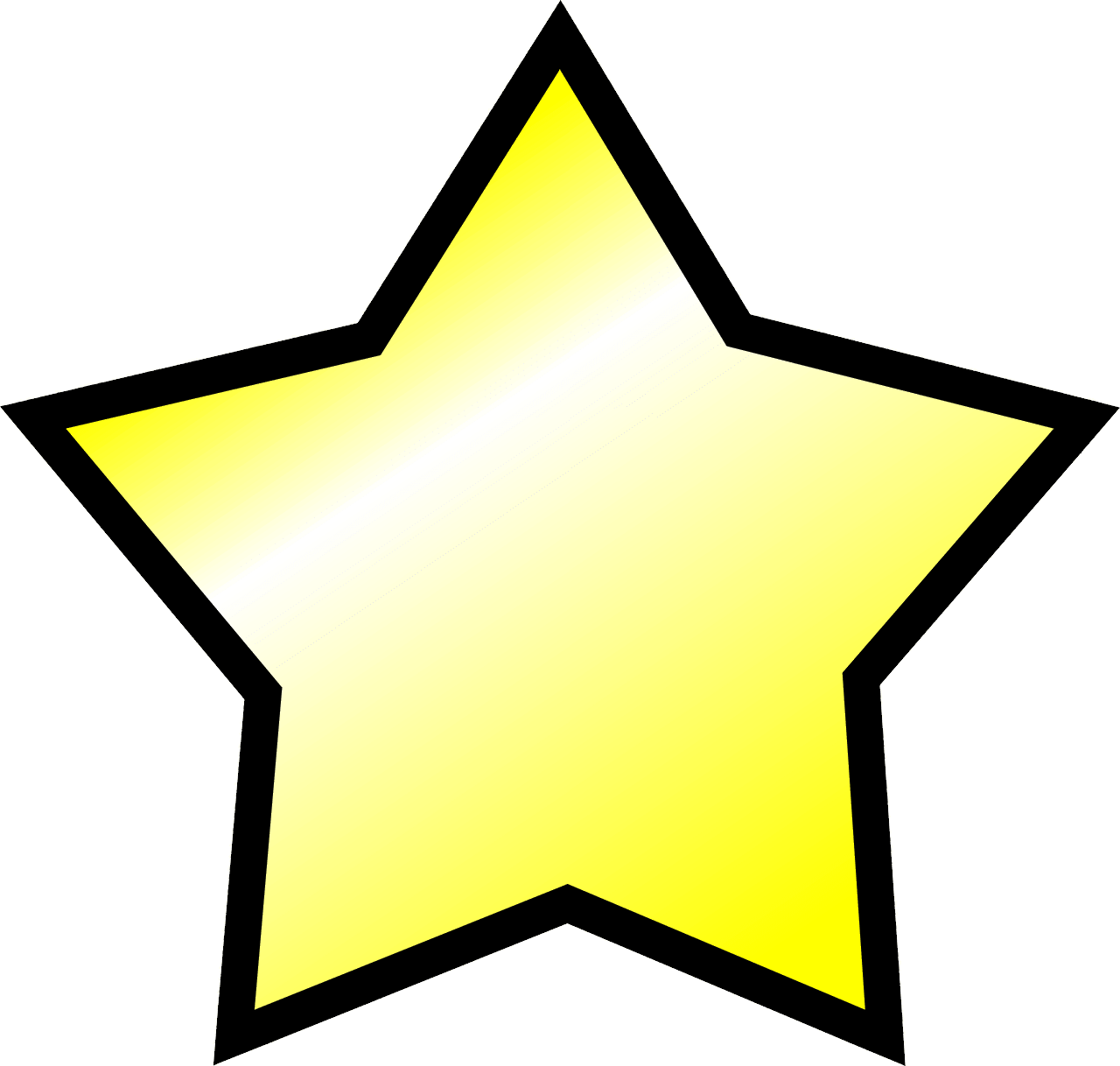 12
Creating 3D hologram
Sketch 
Concentric circles = perpendicular
Constant radius = parallel
13
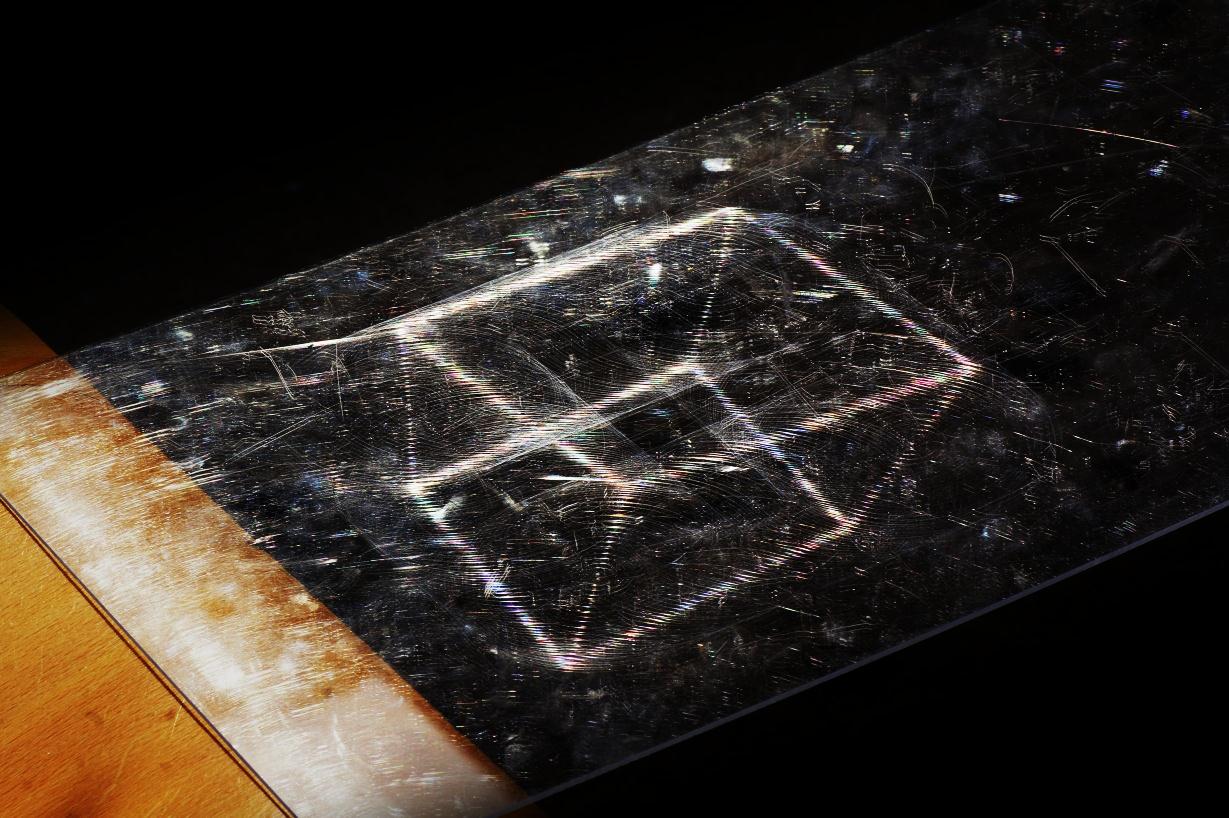 3D hologram
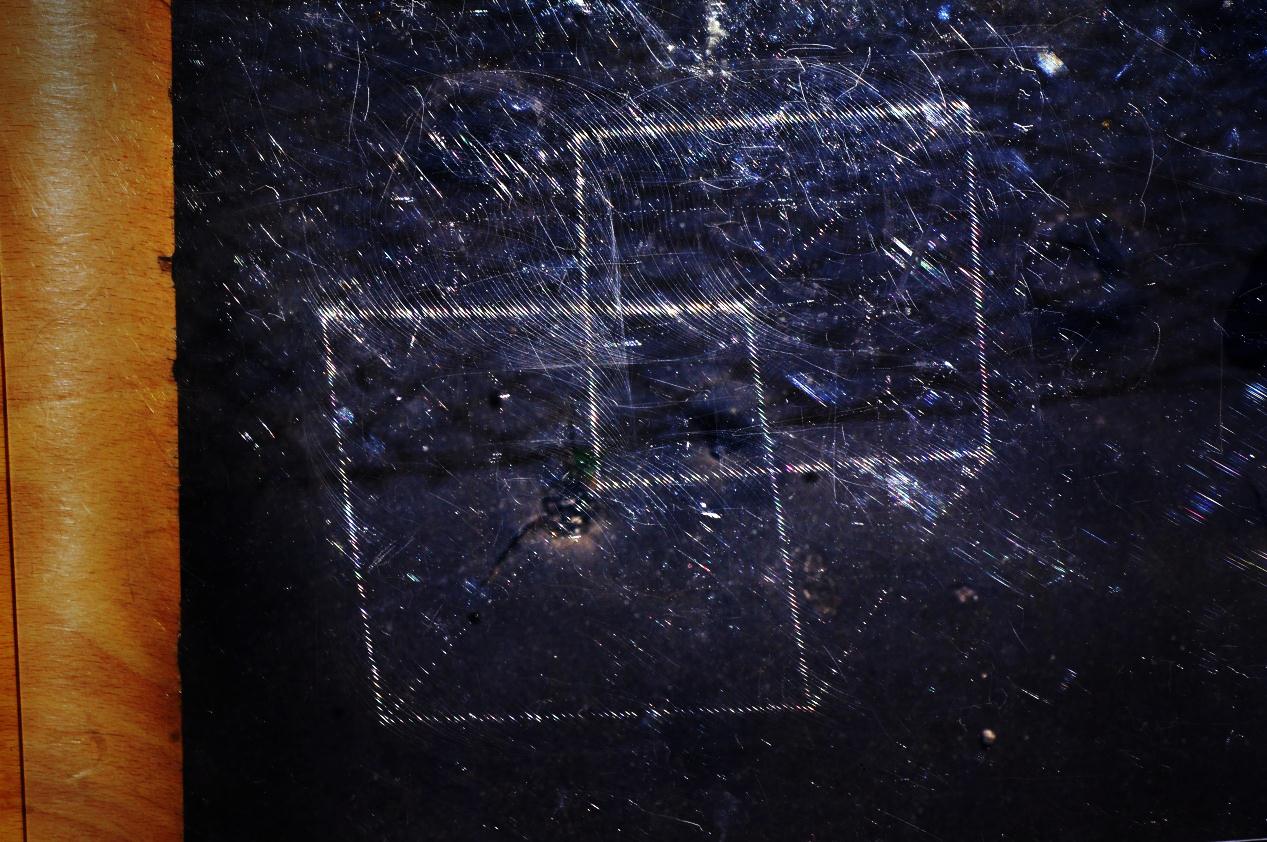 14
Exact calculation of REFLECTION points
15
Geometry of the beam
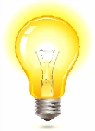 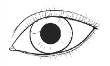 Normal
Beam reflected to the eye
Incident beam
(tangential to scratch)
Point, we are interested in
Scratch
(Unit vectors)
Condition of shining:
16
Condition of reflection
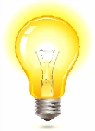 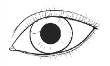 Which points on a circlefulfill this condition?

Too difficult to solve analytically

Simulation
C++, OpenGL 3D graphics
Numerically checks the condition
for 600+ points on each circle
17
Simulation
18
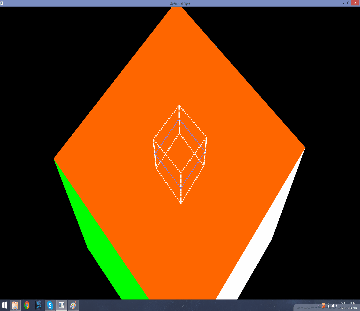 Simulation output
19
Experimental verification of theory
20
Experimental conditions
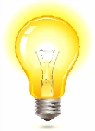 Light and hologram - stay at the same place

Camera moves horizontally


			
			Camera moves vertically
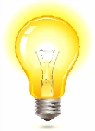 IYPT
IYPT
21
Horizontal camera movement
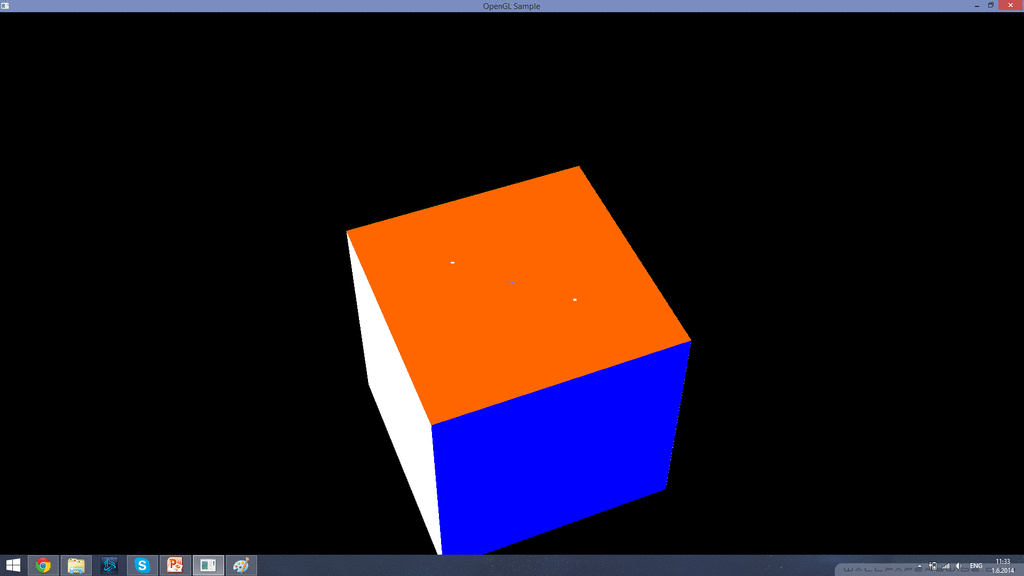 Angular position
of 1 point
Horizontal displacement
of camera
vs.
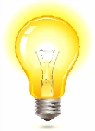 α
shift
22
Experimental setup
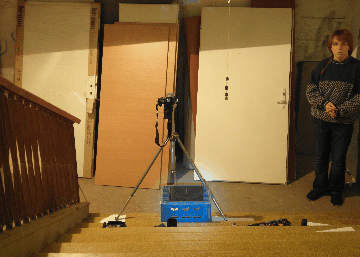 Hologram shift
Camera shift
23
Horizontal movement - simulation
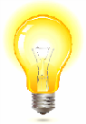 α
shift
24
Simulation vs. experiment
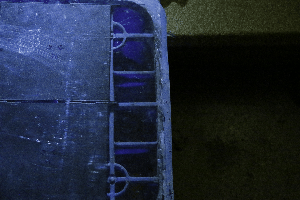 Horizontal movement
25
Vertical camera movement
Distance
of 2 points
Vertical displacement
of camera
vs.
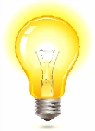 distance
26
Experimental setup
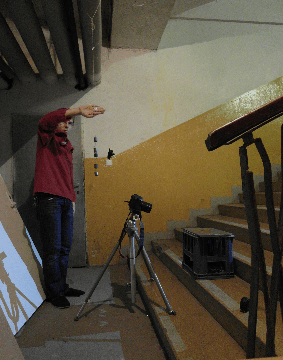 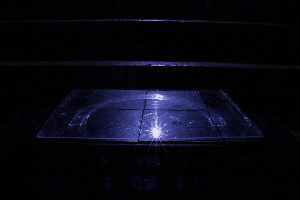 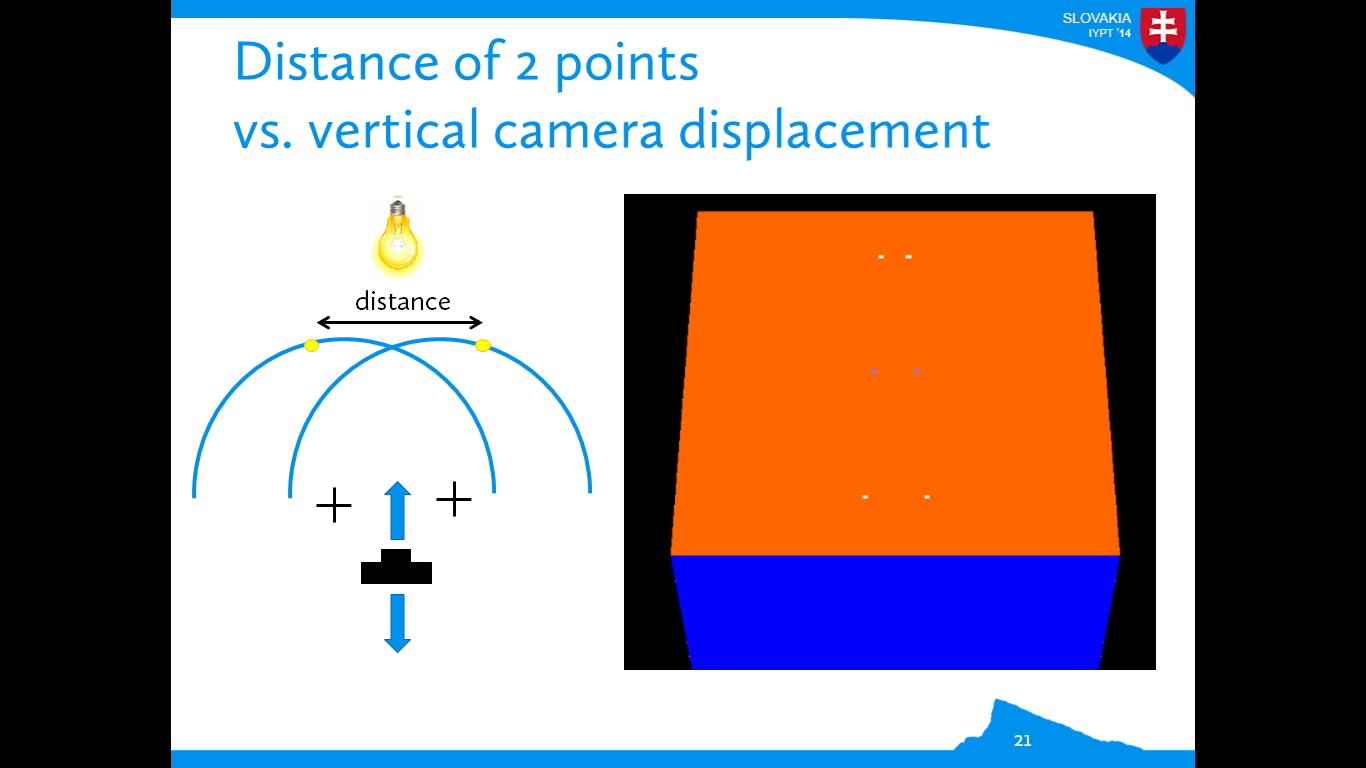 27
[Speaker Notes: Powerpoint nevie orezavat gify, tak sa necudujte]
Vertical movement - simulation
28
Simulation vs. experiment
Vertical movement
29
Simulation vs. experiment
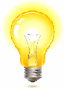 Vertical movement
α
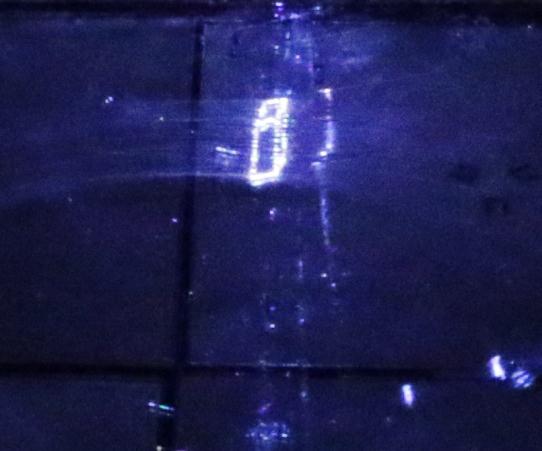 α
Above straight reflection
30
Simulation vs. experiment
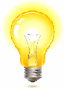 Vertical movement
α
α
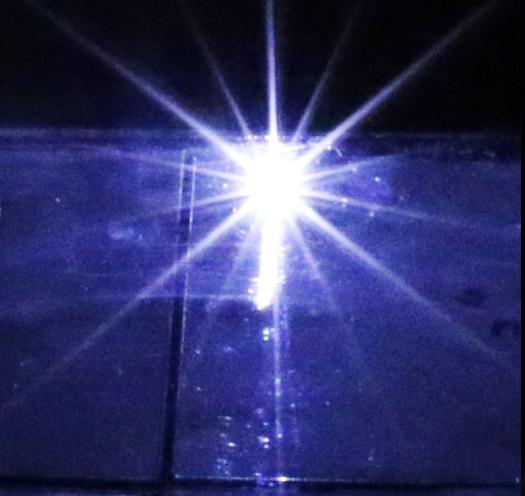 In the straight reflection
31
Simulation vs. experiment
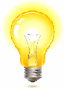 Vertical movement
α
α
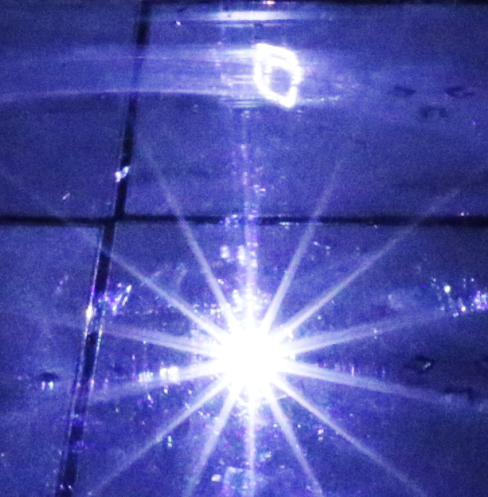 Below straight reflection
32
CONCLUSION
33
Conclusion – simple mechanism
Simple scratch = boring image



“Hologram” = image visible under/over the surface
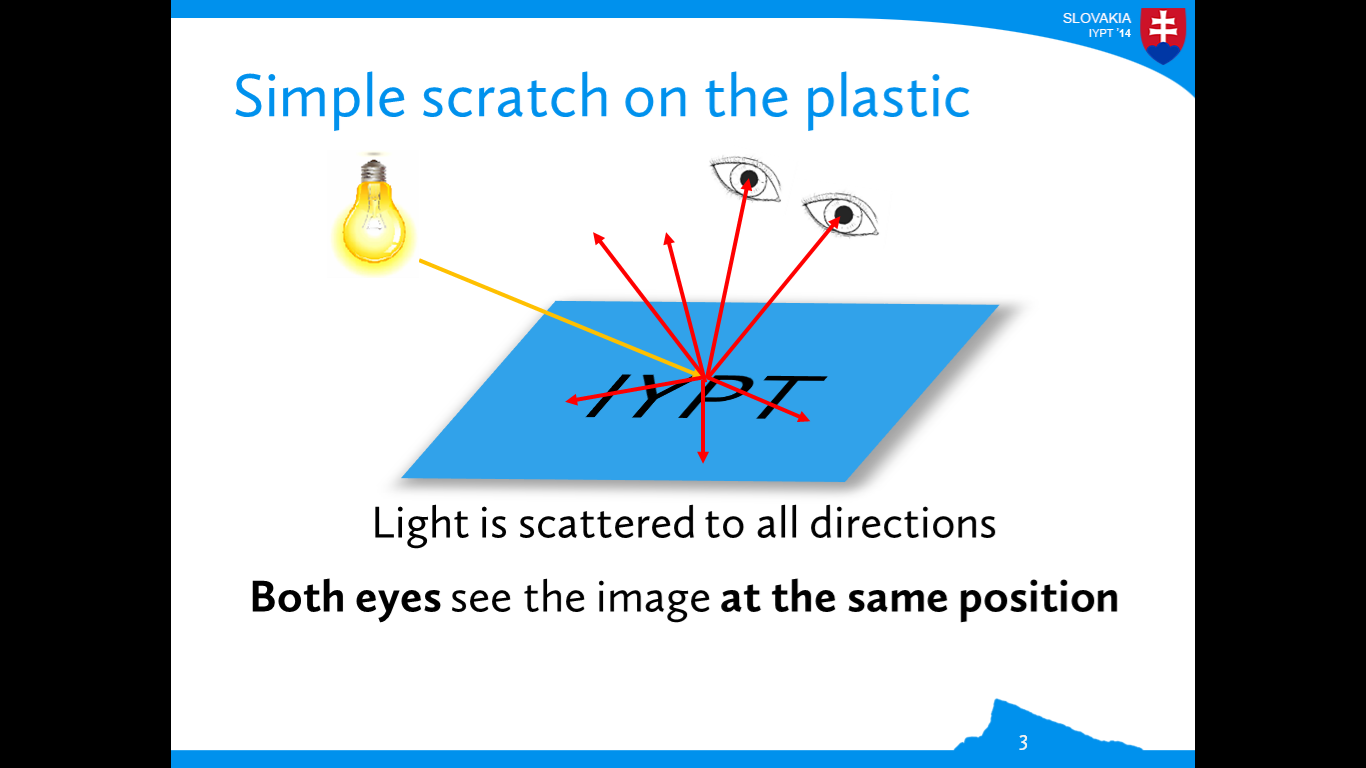 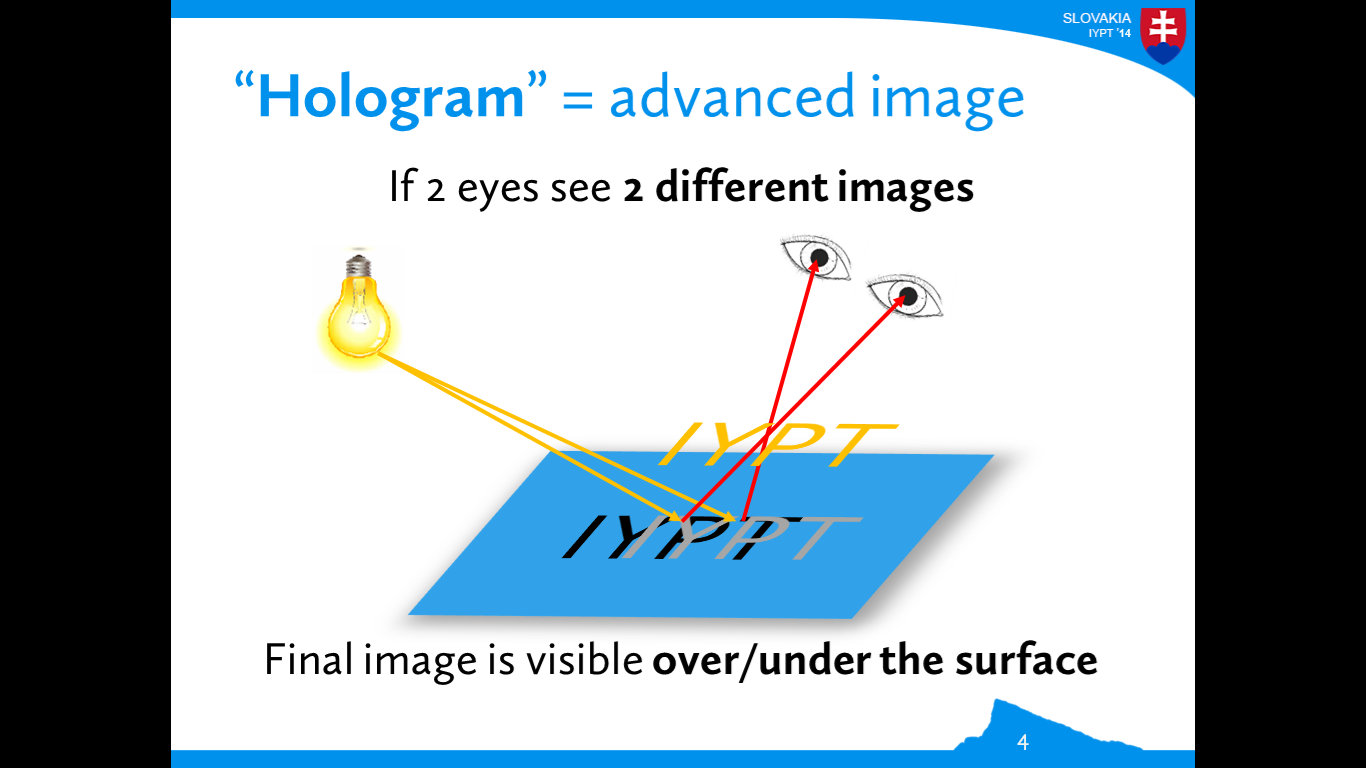 34
Conclusion – simple mechanism
Scratches = only part of space is lit



Eyes see 2 different images = points in space
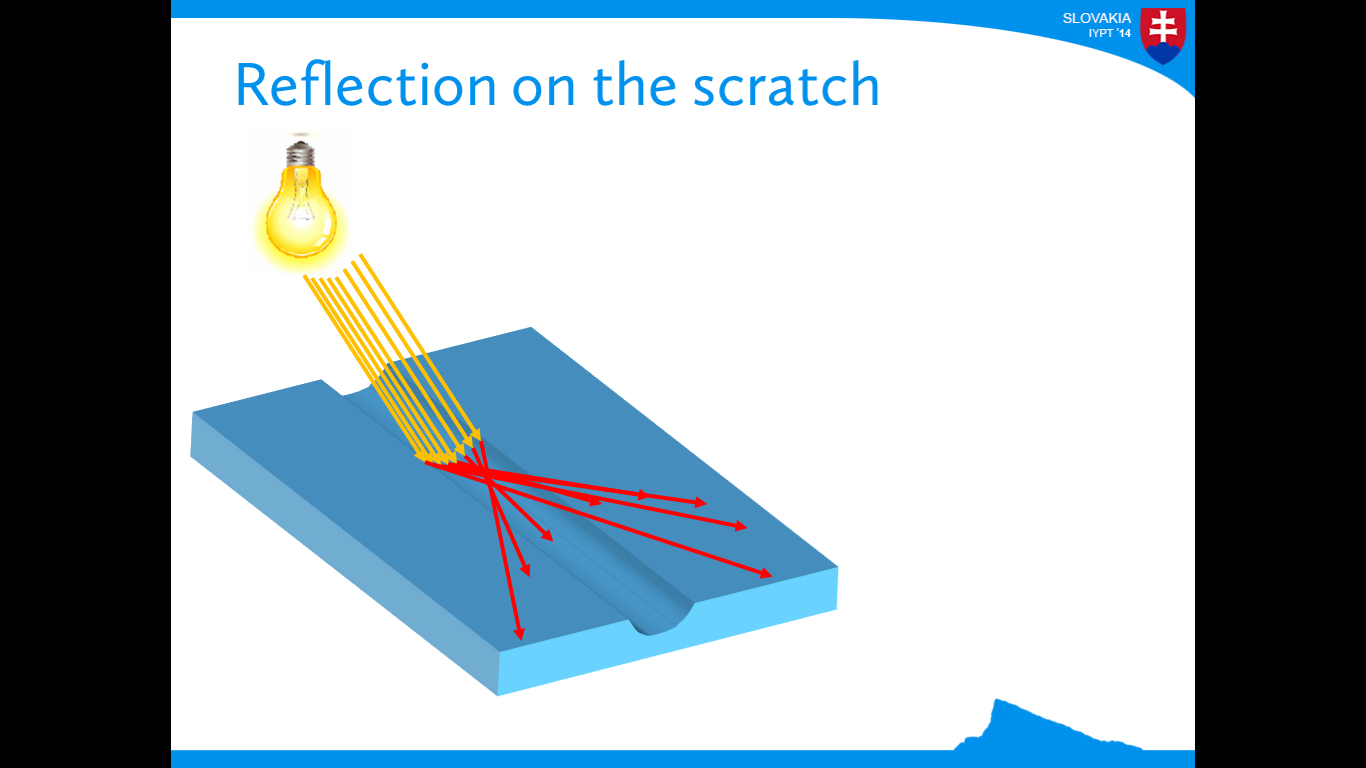 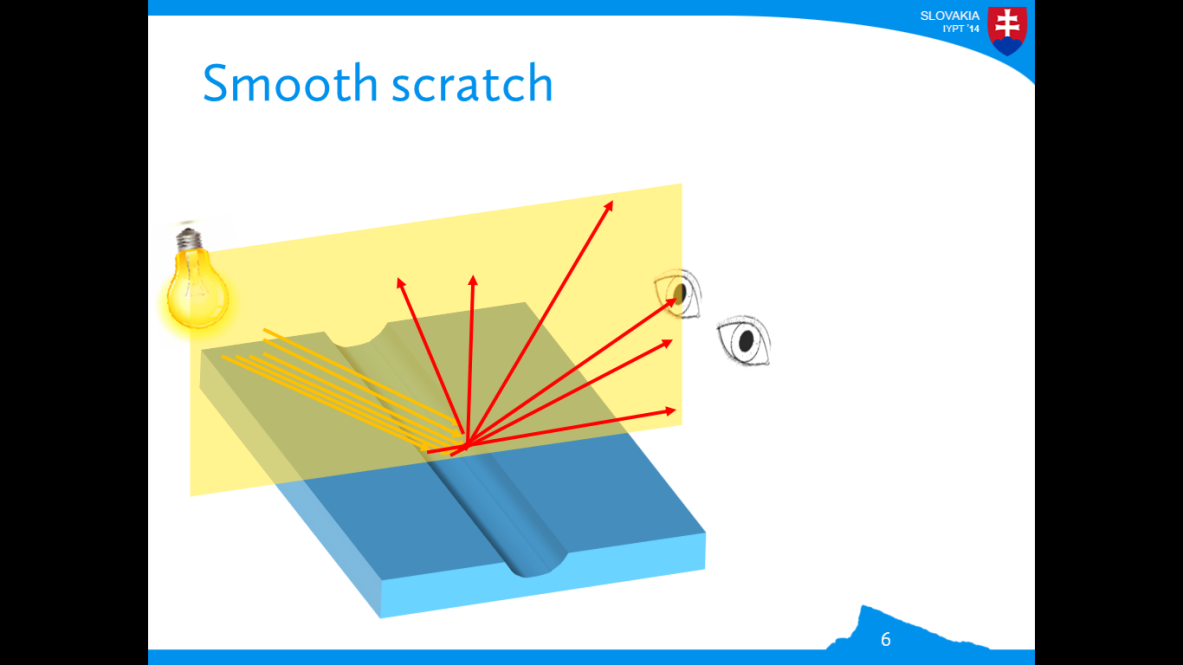 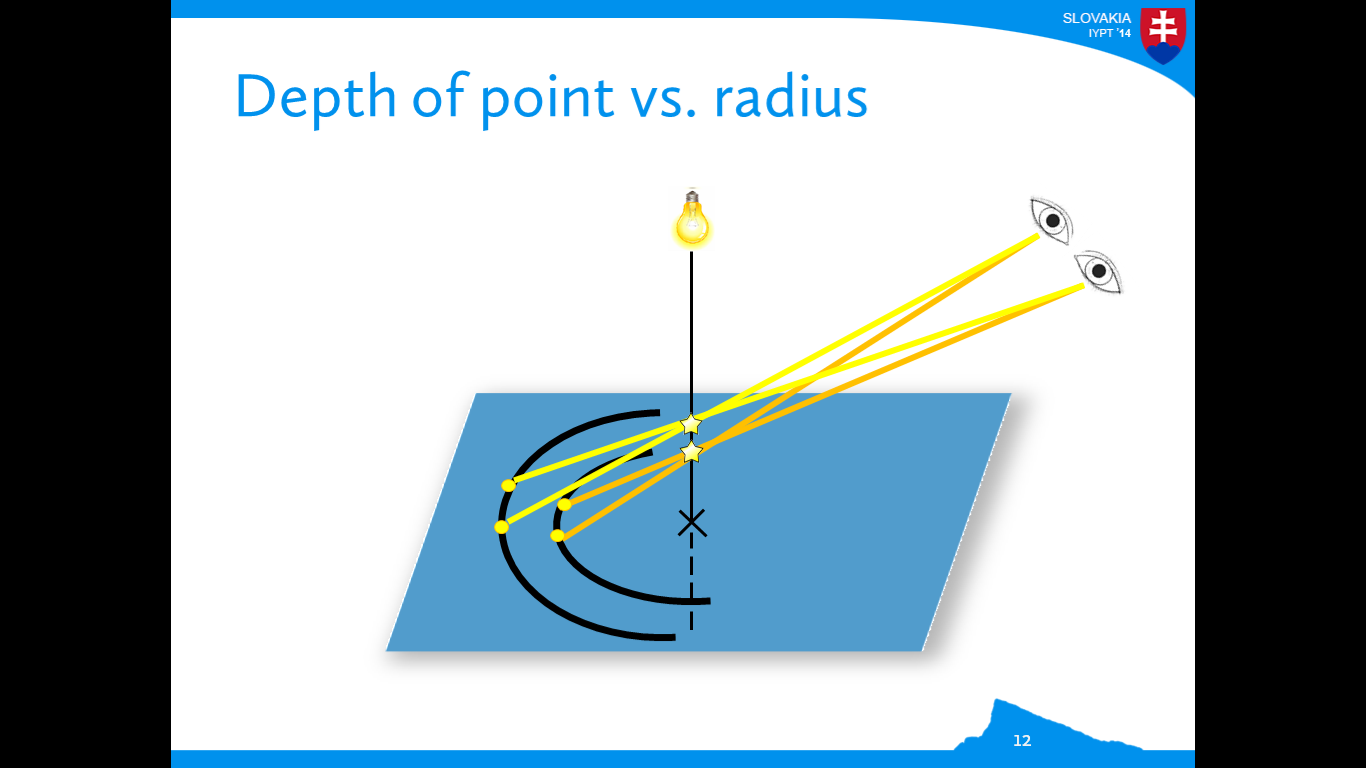 35
Conclusion – simple mechanism
Working 2D & 3D holograms
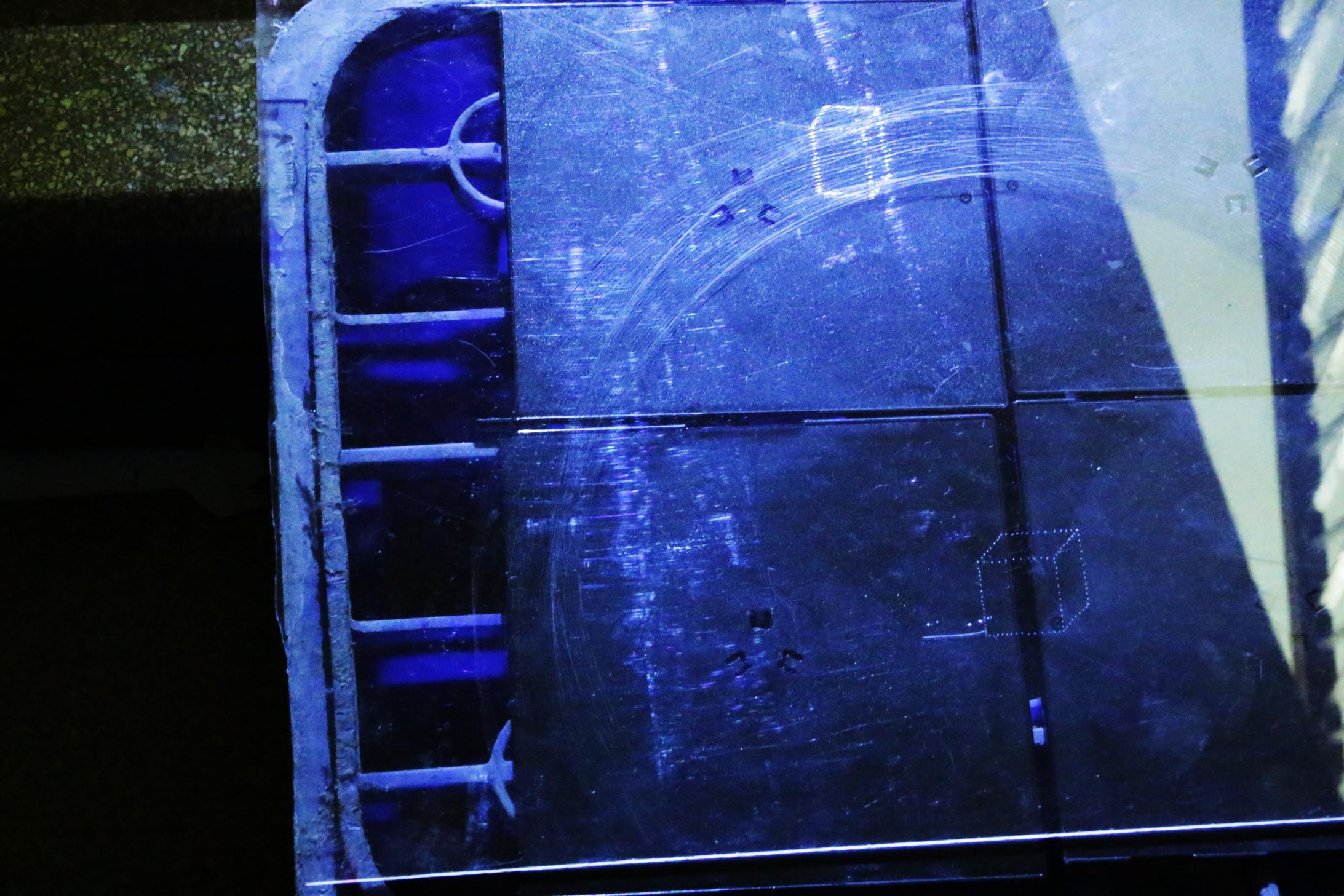 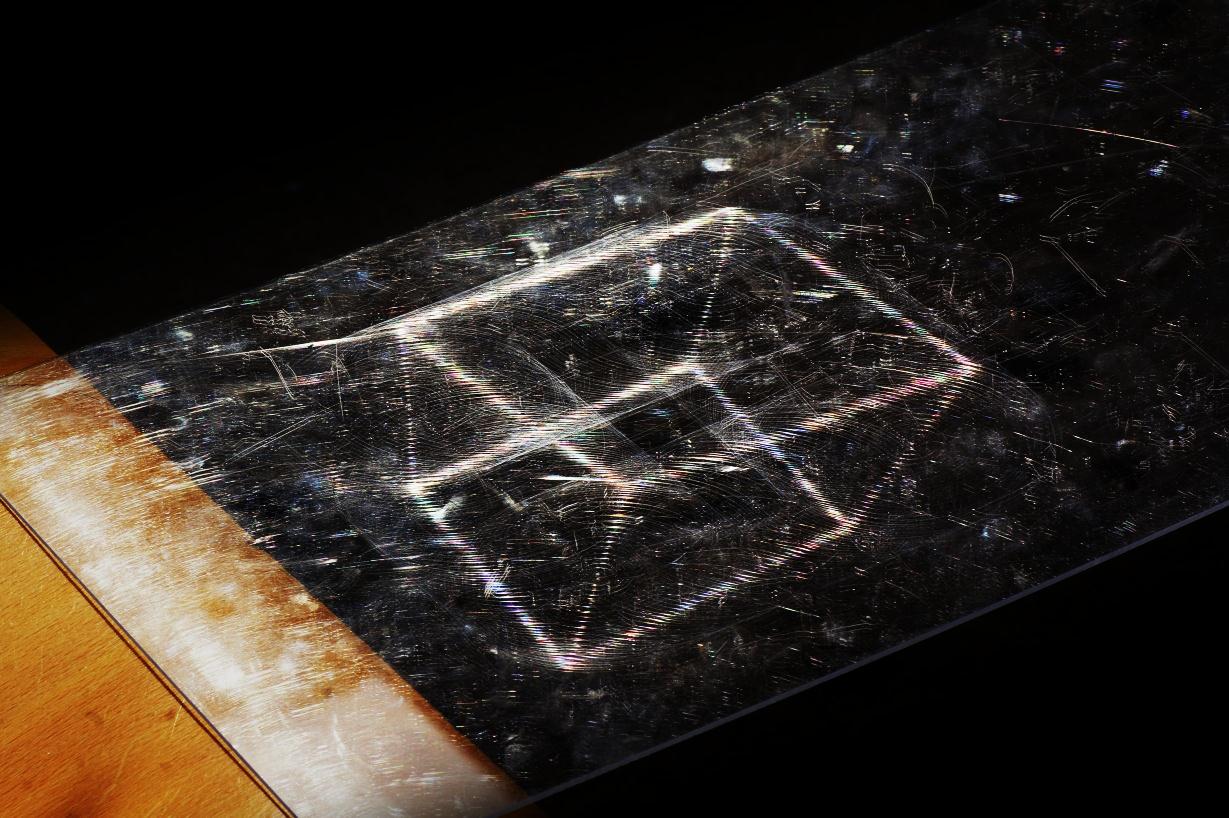 36
Theory = geometrical optics
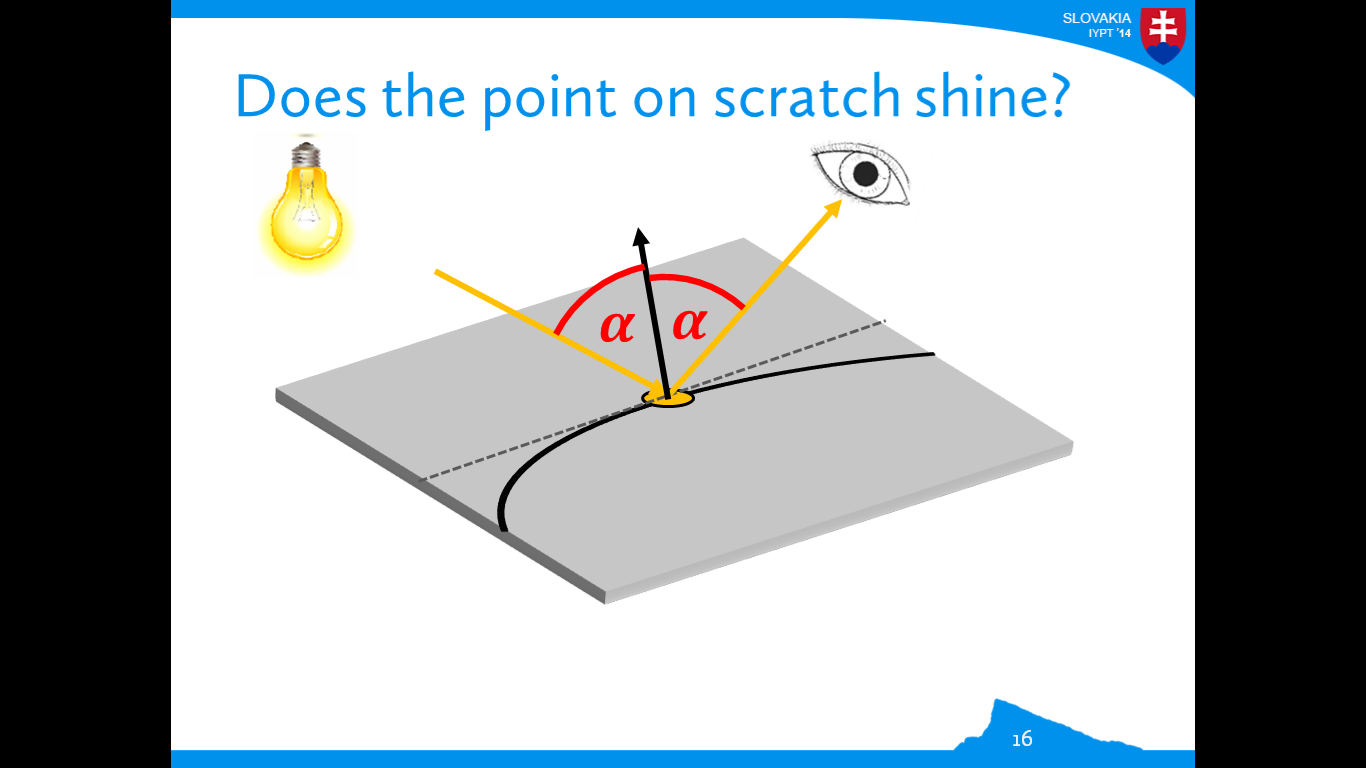 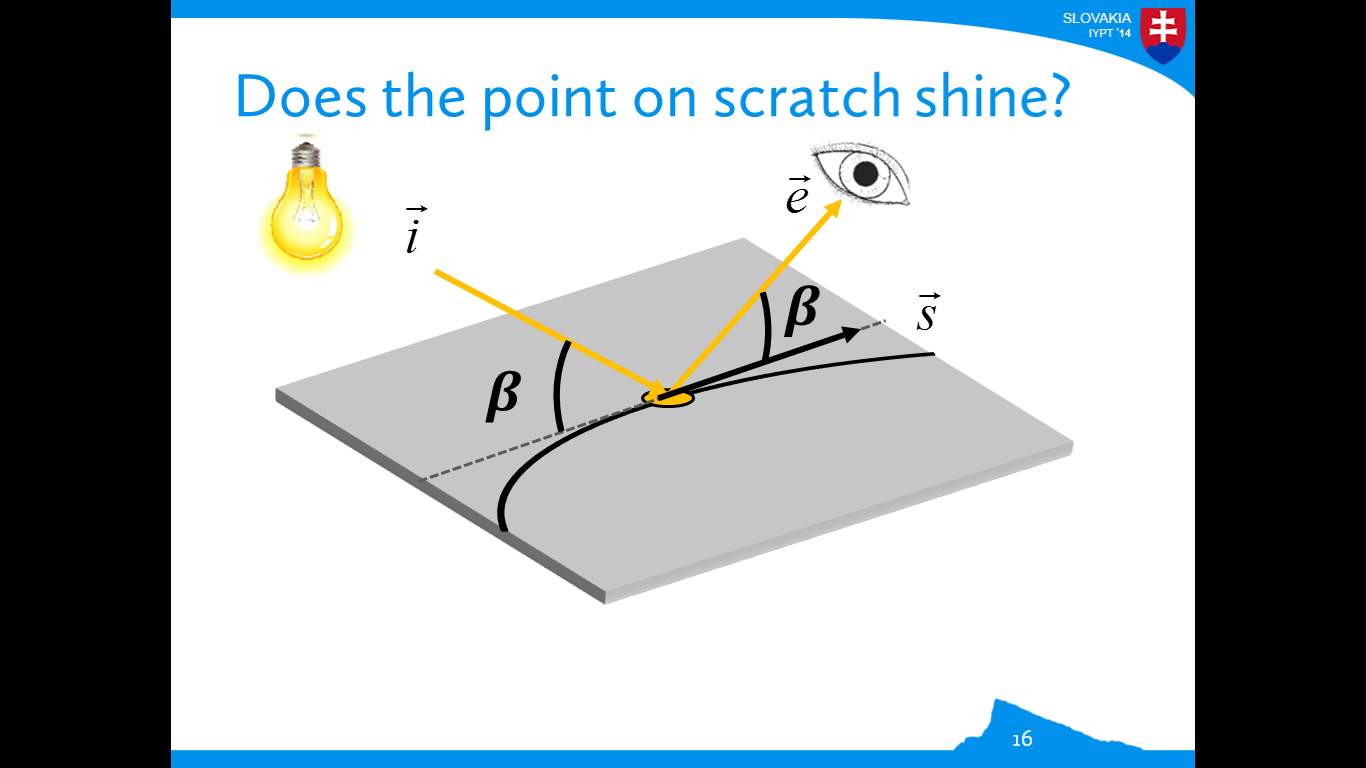 Law of reflection →
37
Simulation = practical use of theory
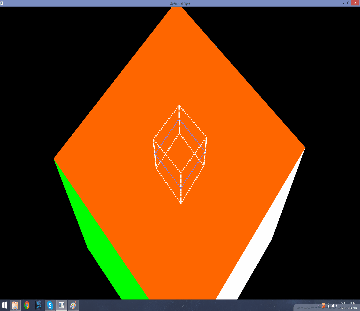 38
Conclusion - Experiments
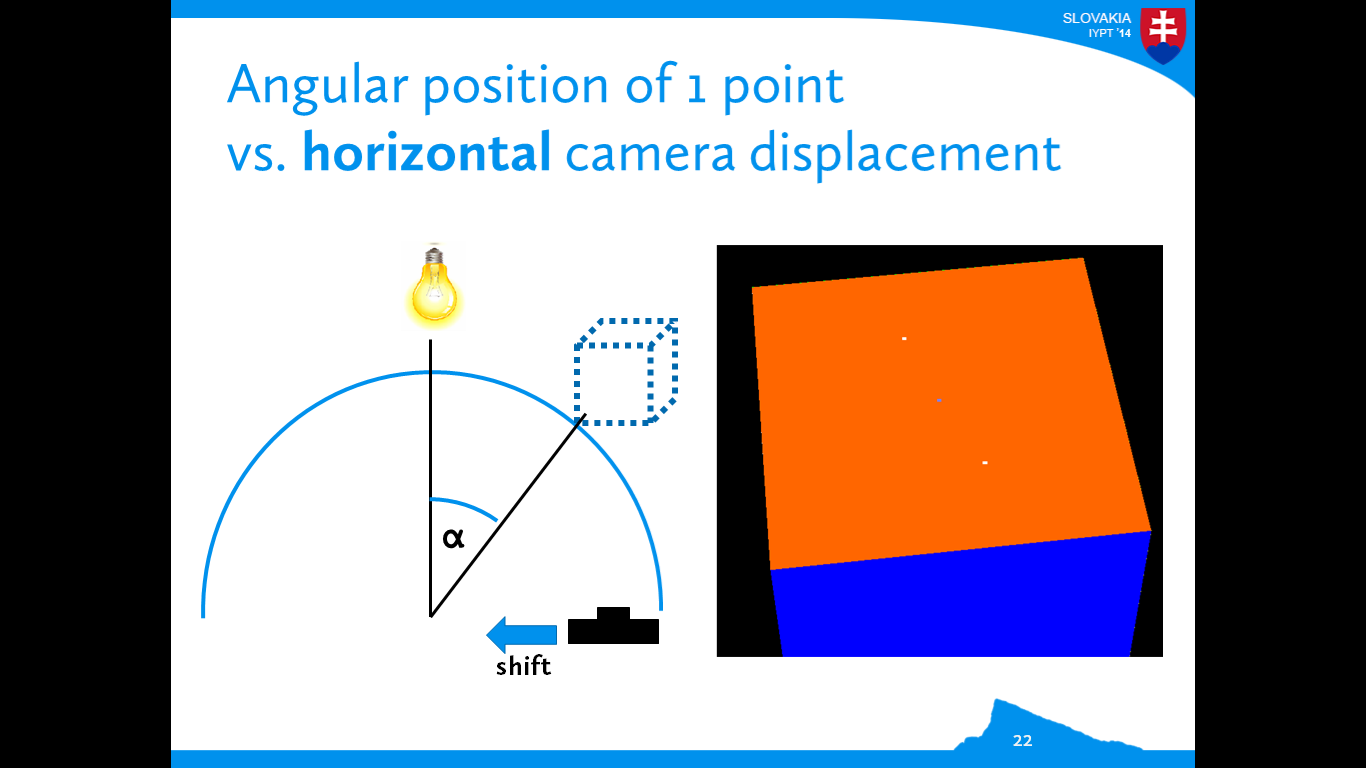 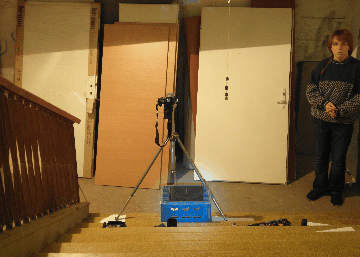 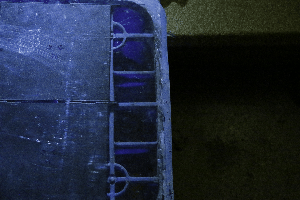 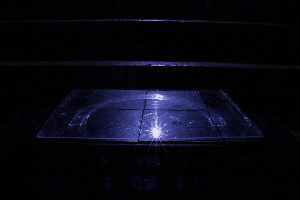 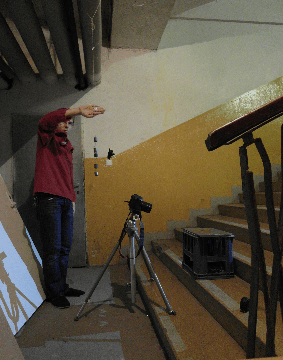 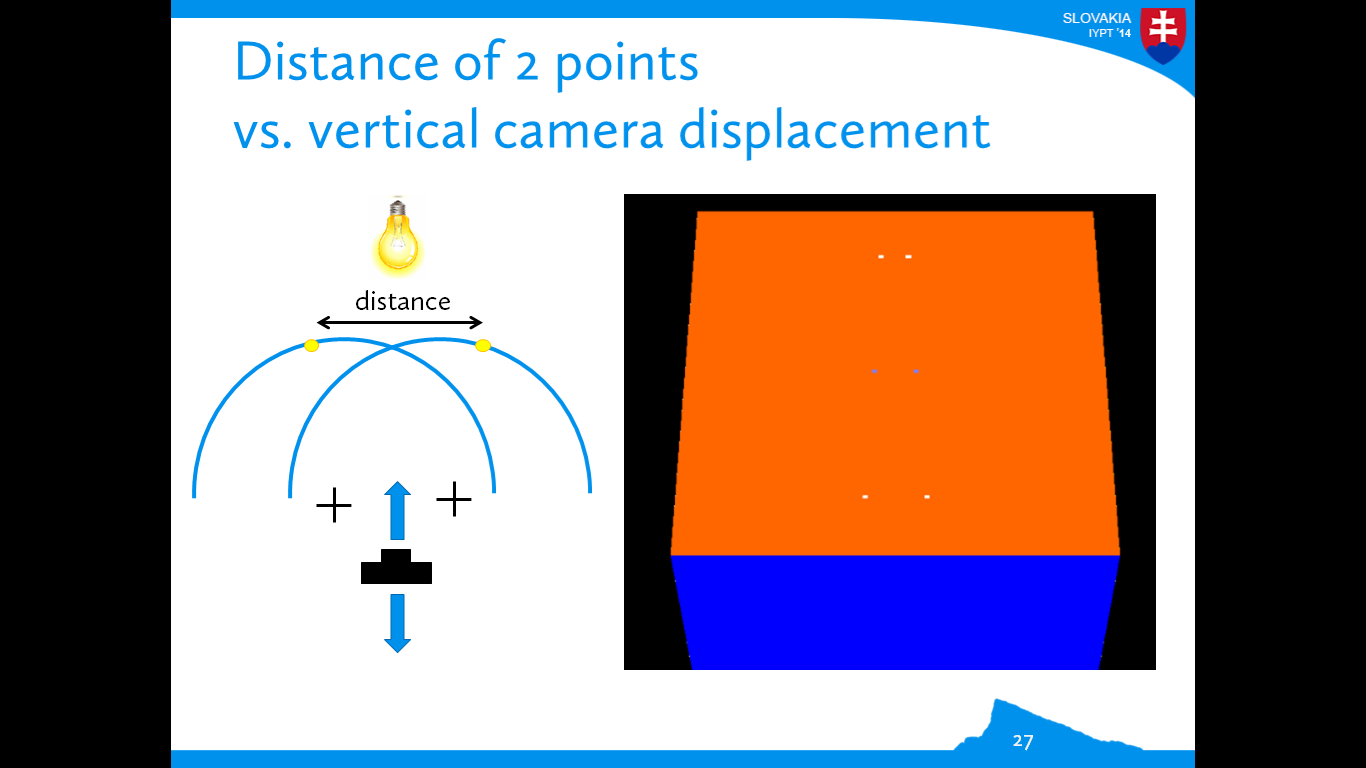 39
Experimental verification of theory
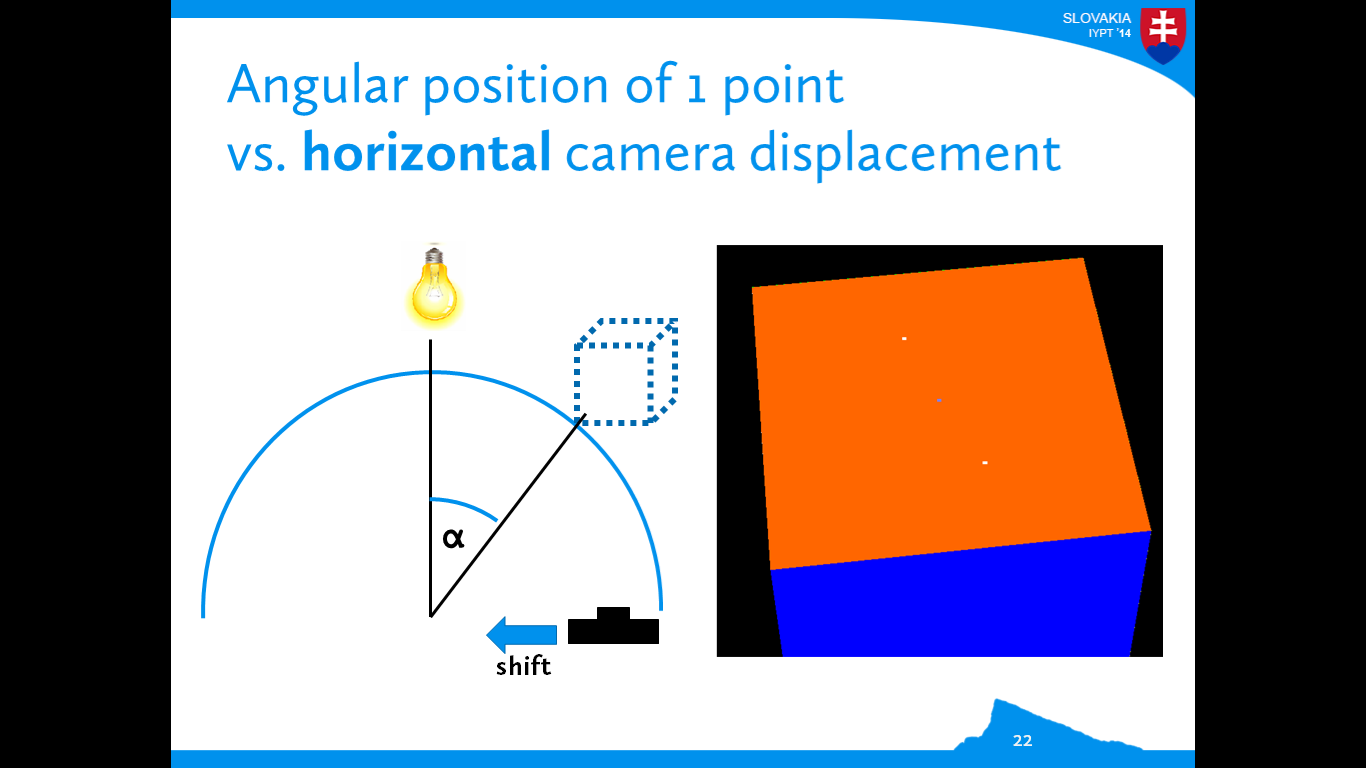 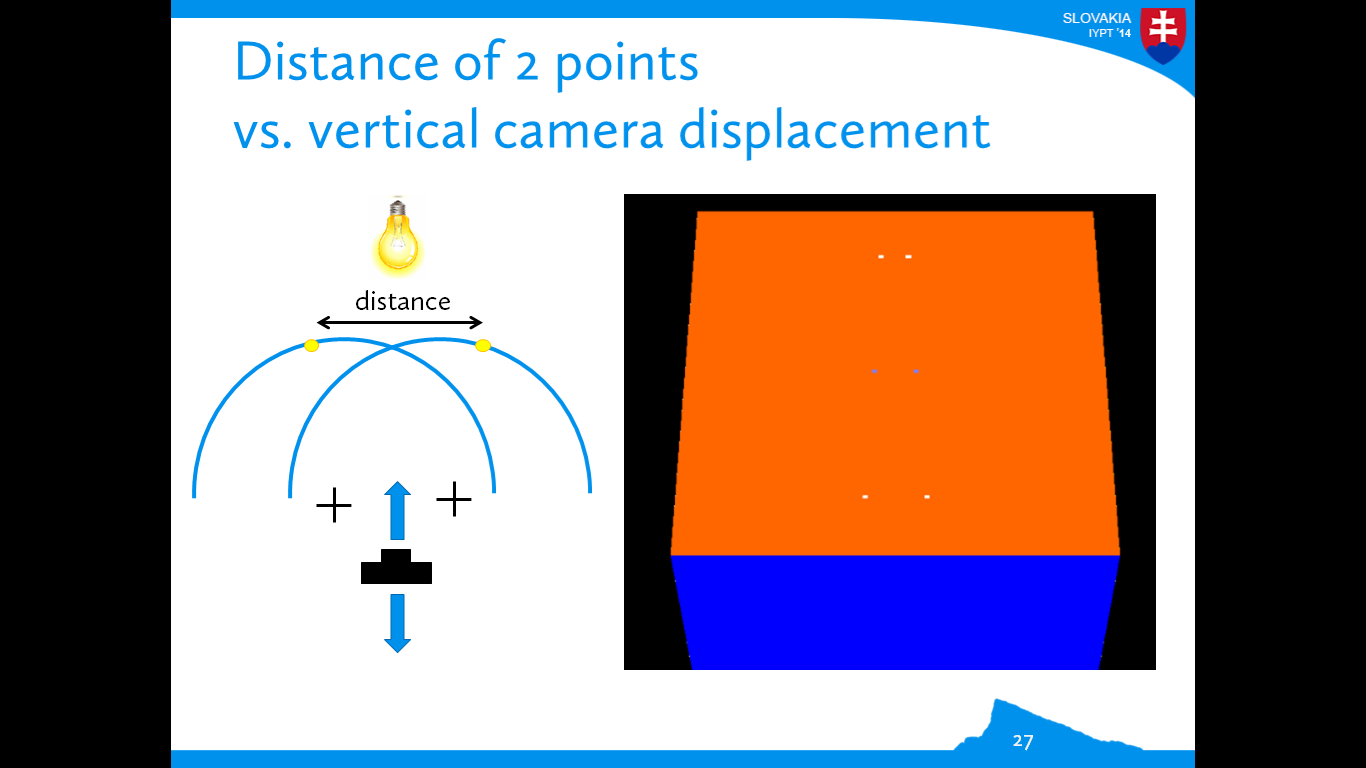 40
Thank you for your attention
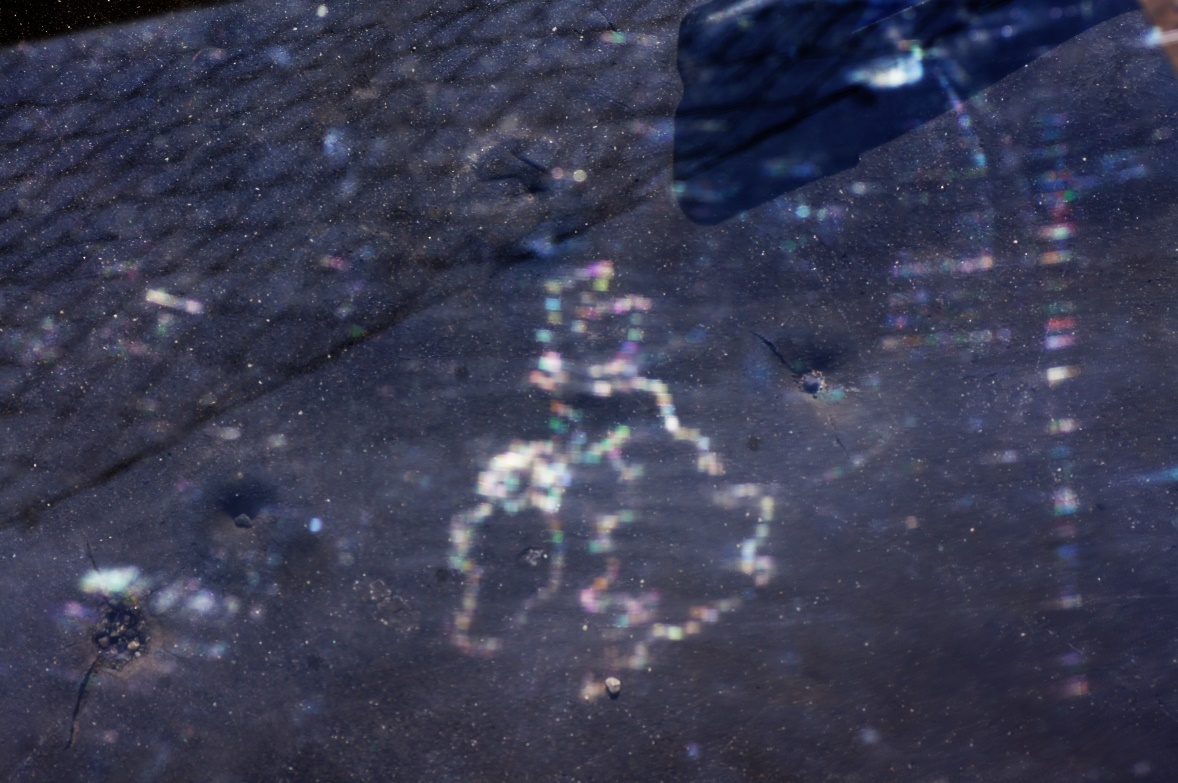 41
Appendices
42
More than 1 image visible?
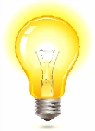 Perpendicular reflection = Whole plane is lit
α
β
α
β
Conical area is lit
more points on circle may reflect light
43
[Speaker Notes: Prec]
Circular scratch
Line 
- Line segments visible
Circle
- Small segments always visible
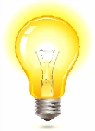 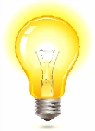 44
[Speaker Notes: prec]
Human 3D vision mechanism
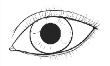 Distance
Object
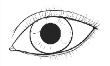 45
Position of shining point on circle
46
Scratch on the plastic
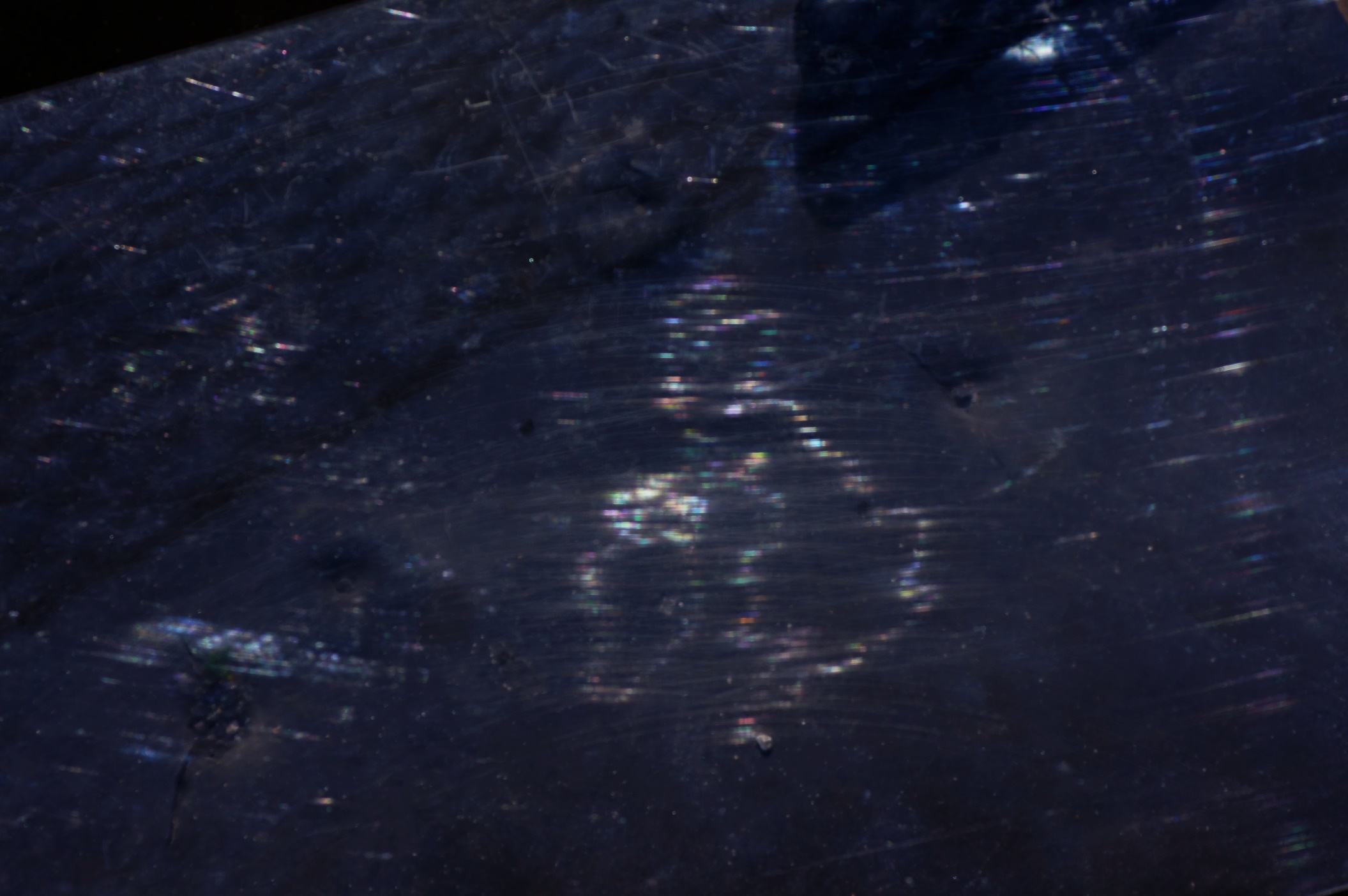 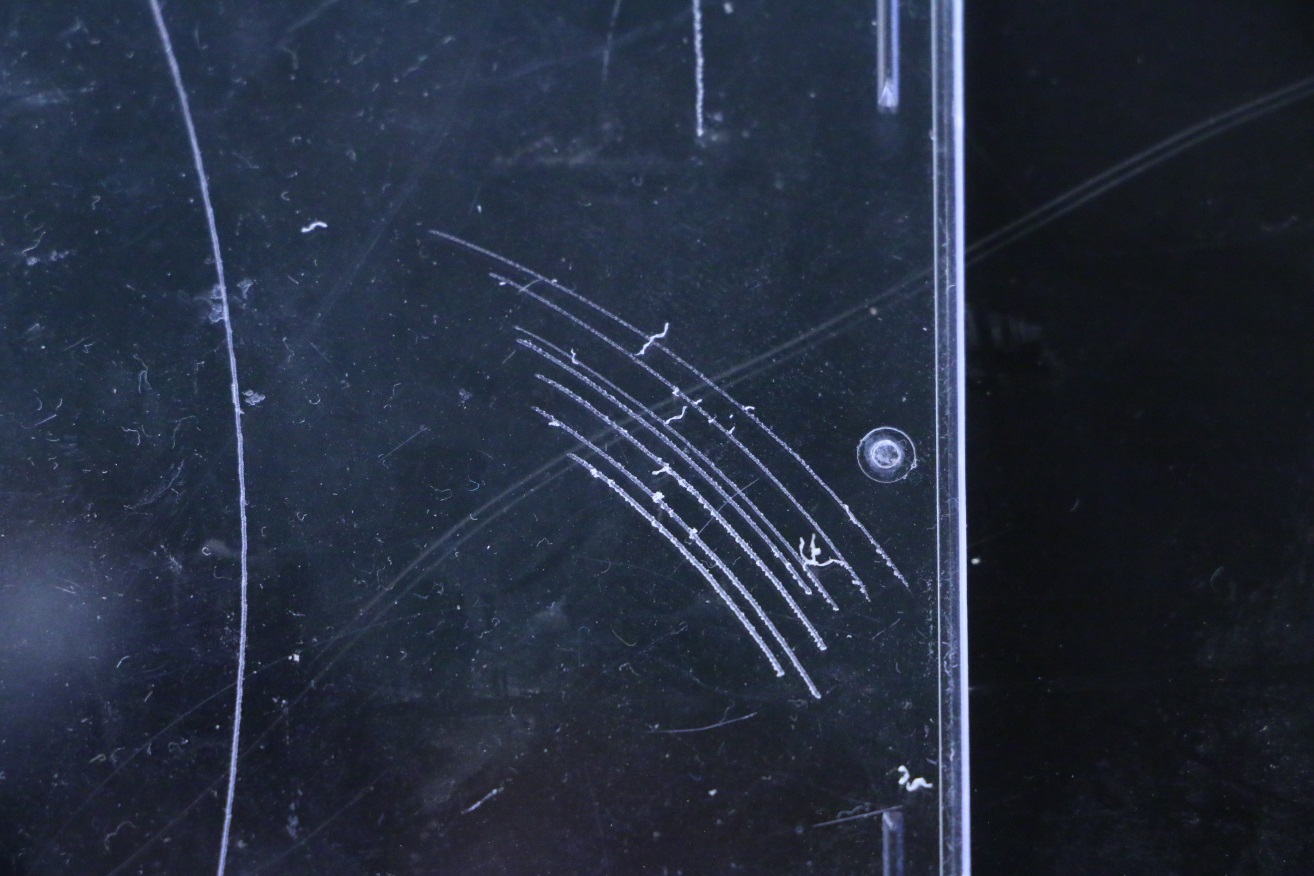 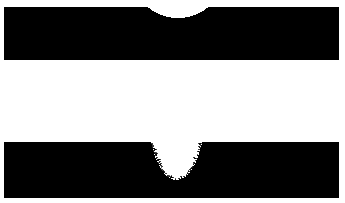 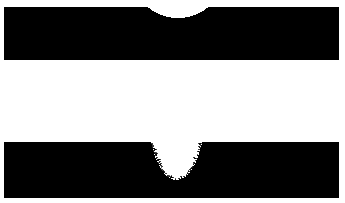 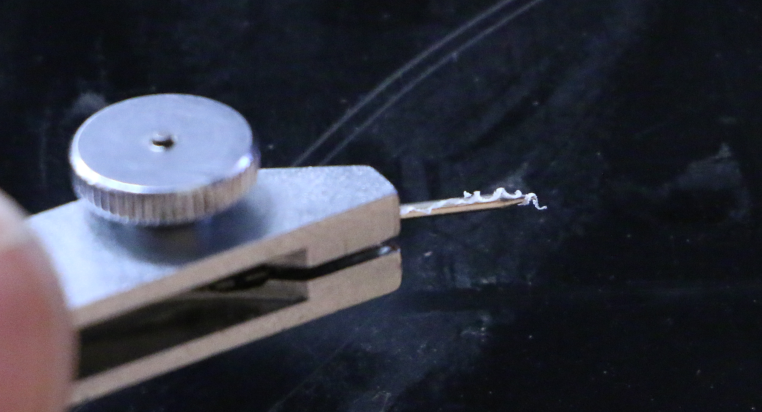 48
Radius of the circle sratch
Large radius 30cm
Small radius 13cm
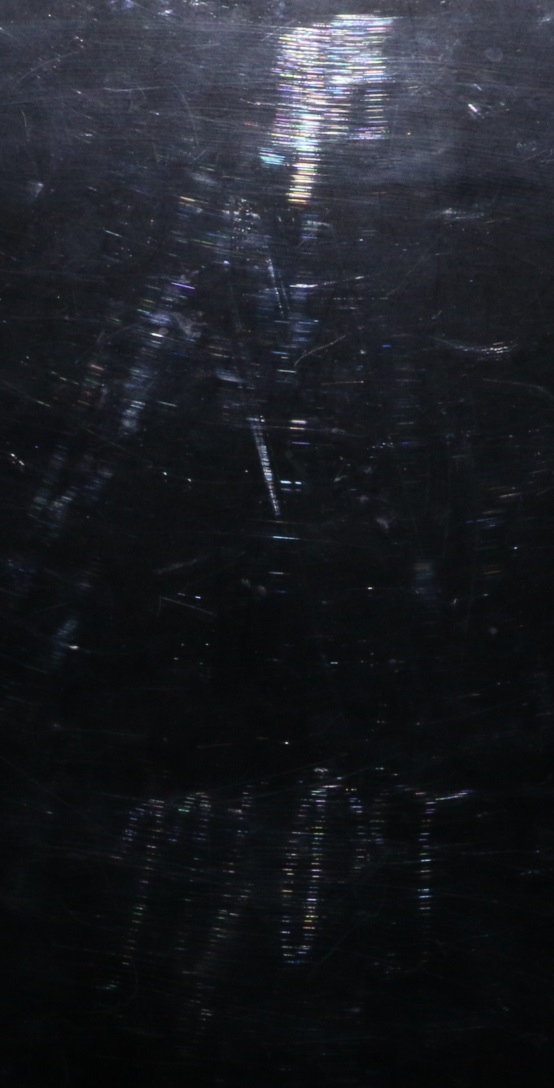 49
Distance vs. radius
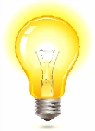 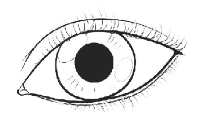 Distance is propotional to radius
We can create straight
line through space
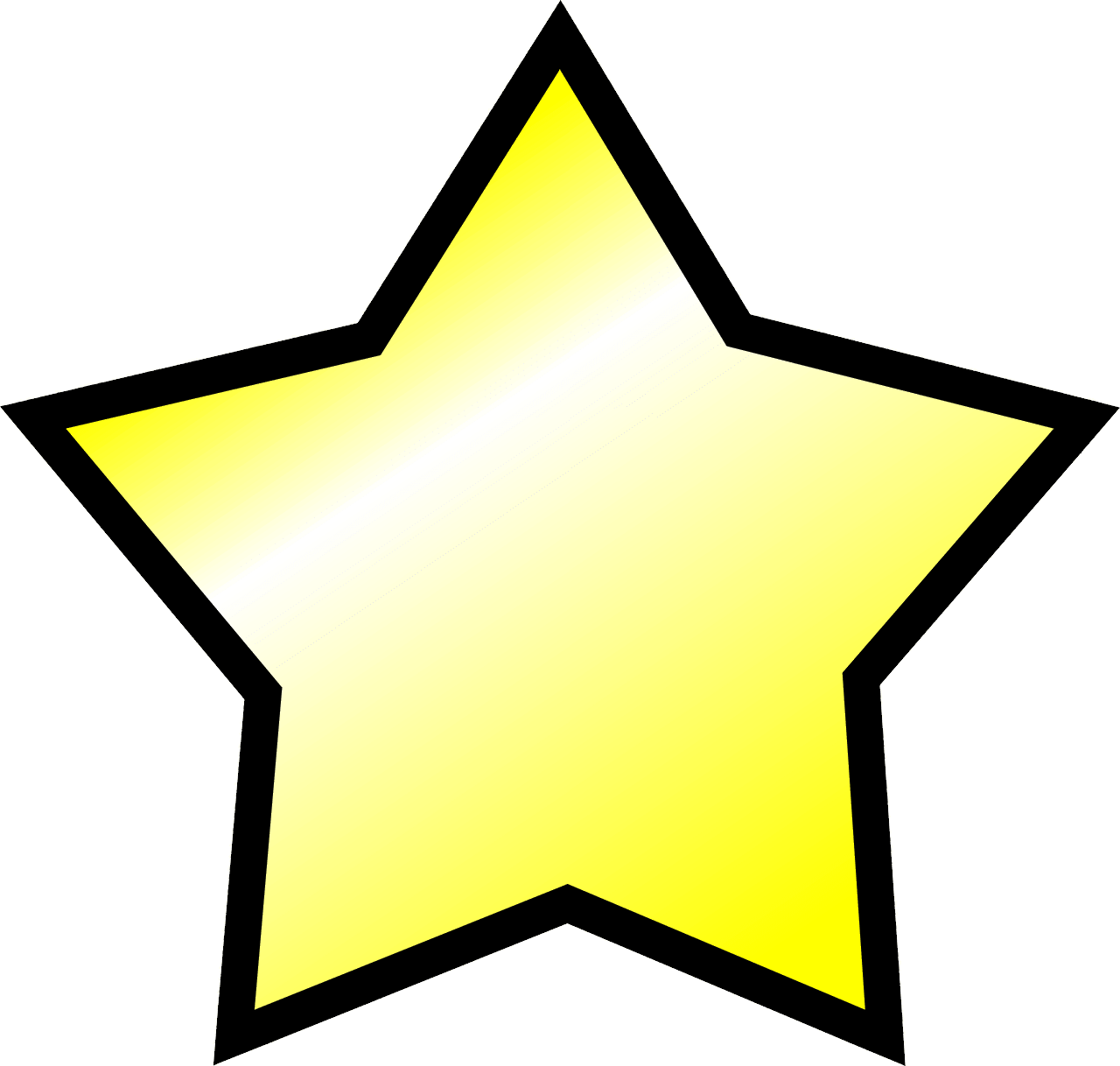 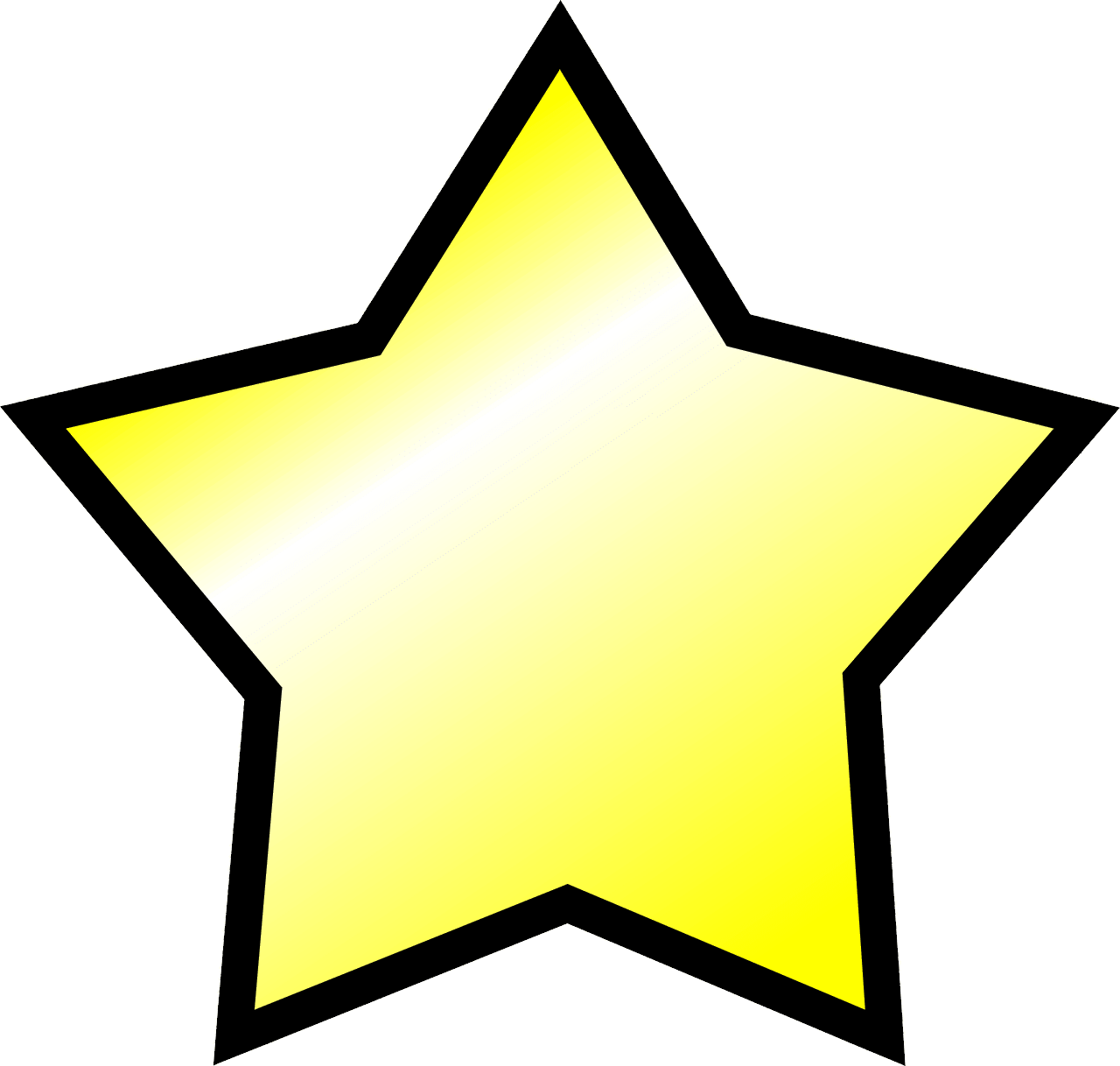 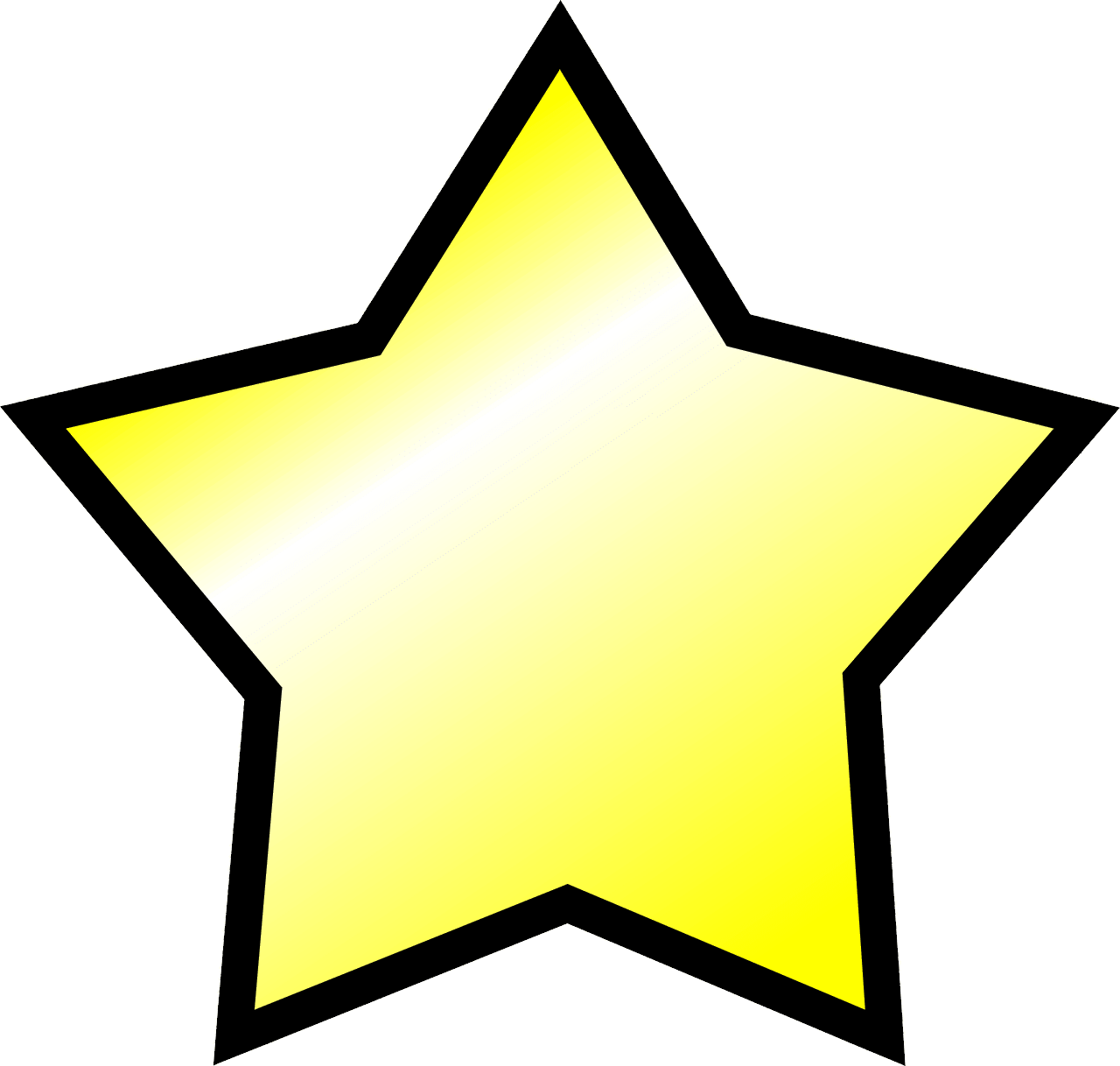 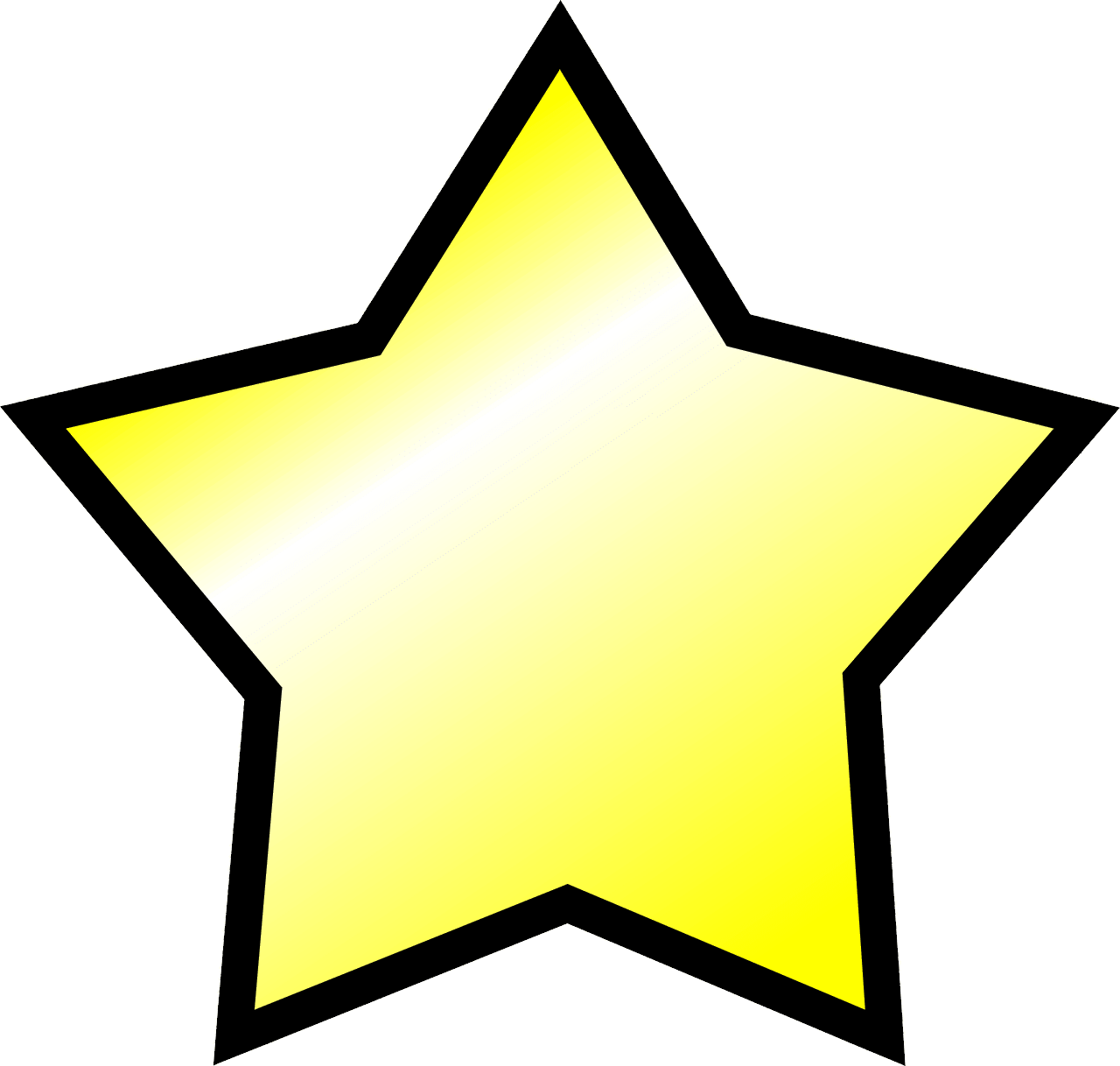 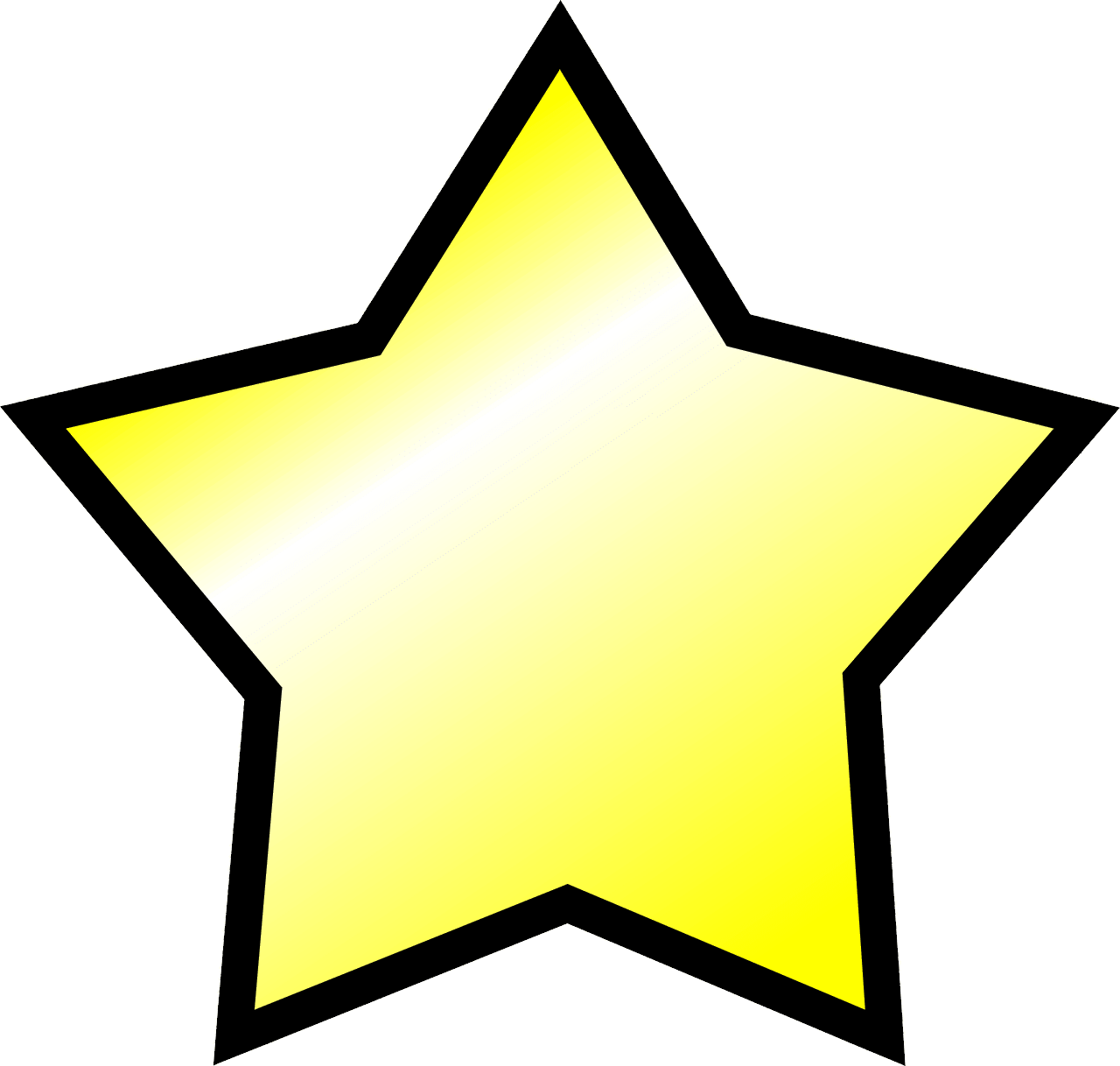 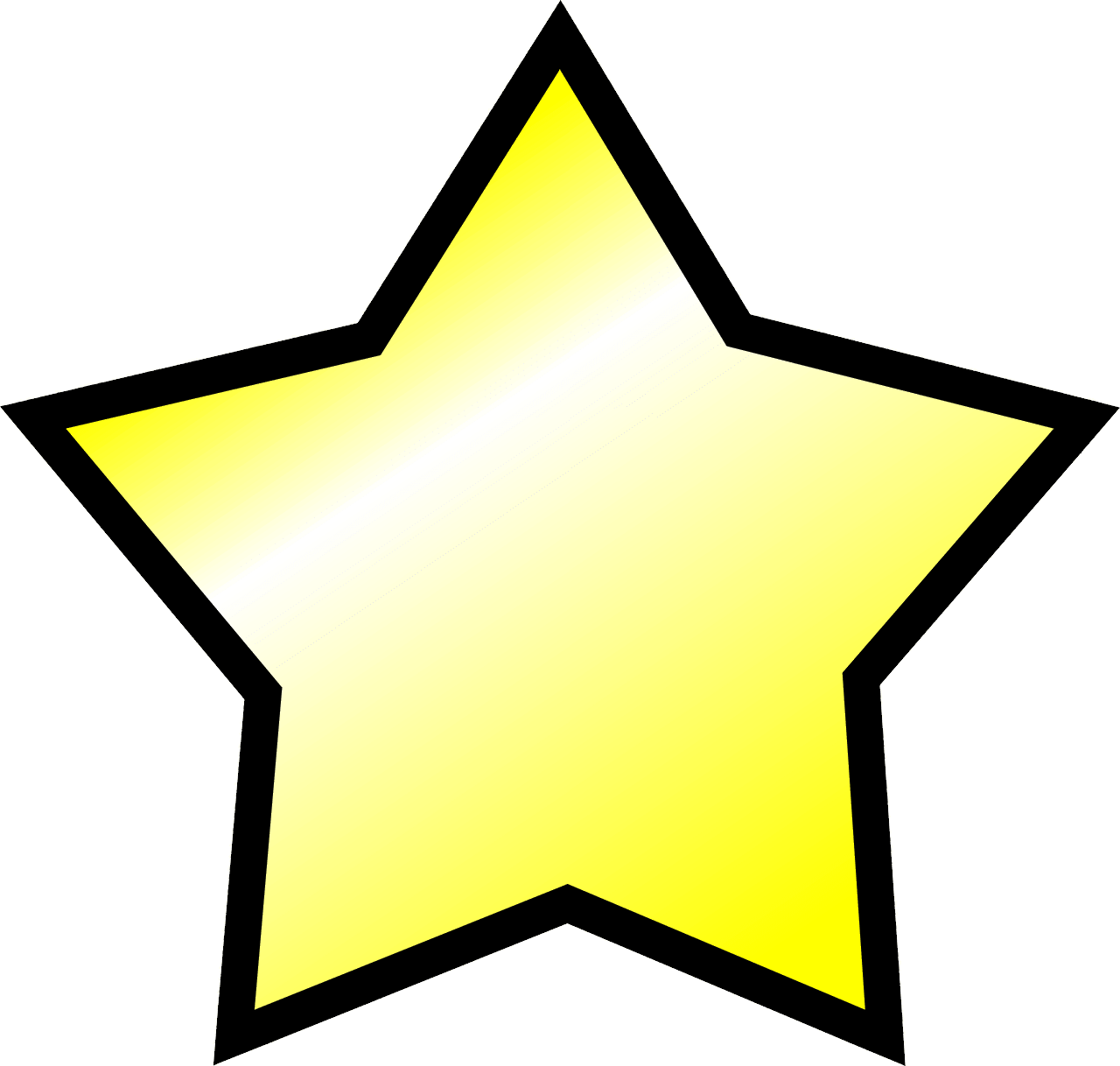 50